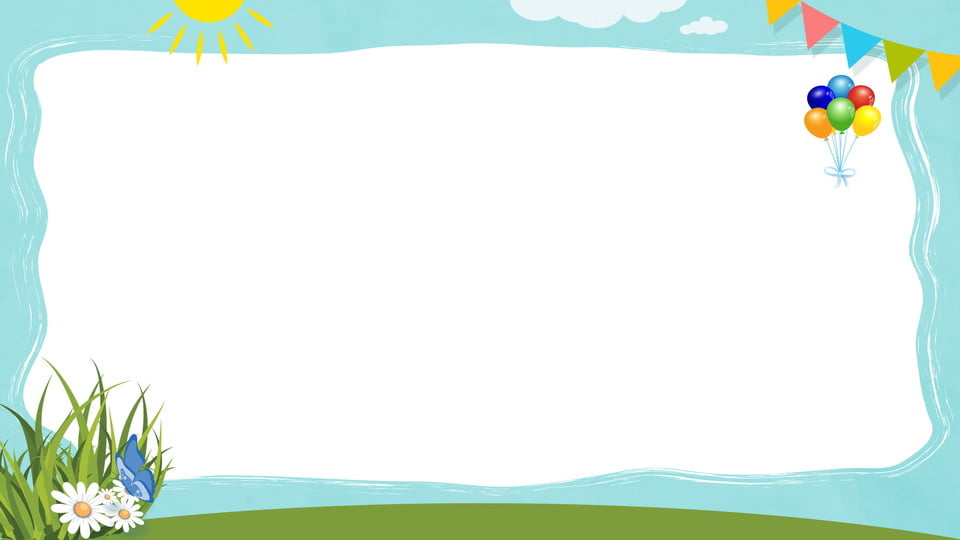 UỶ BAN NHÂN DÂN THỊ XÃ BUÔN HỒ
TRƯỜNG TIỂU HỌC NGUYỄN VIẾT XUÂN
Âm nhạc 5
Chủ đề 7: Âm nhạc nước ngoài
Tiết 27: Lý thuyết âm nhạc: Ôn tập
                Đọc nhạc: Bài số 4
Giáo viên: Lý Tô Giang
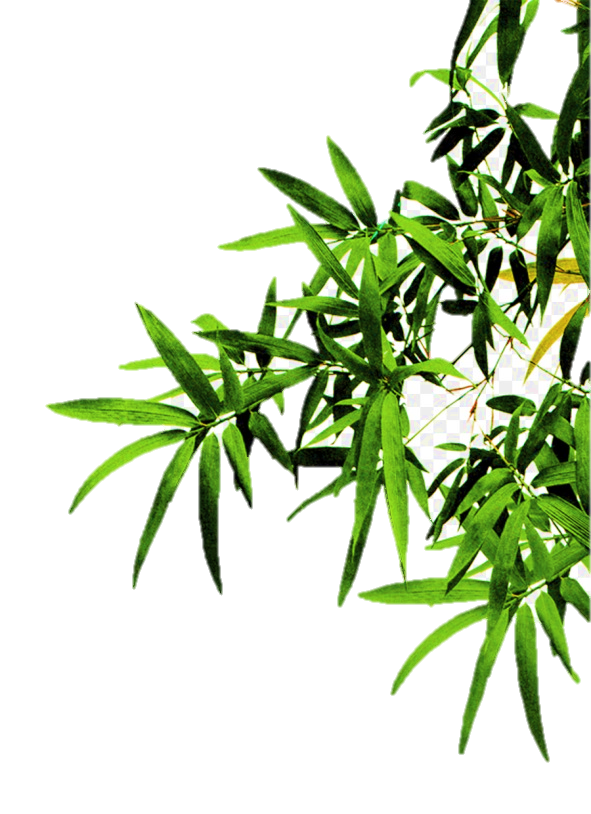 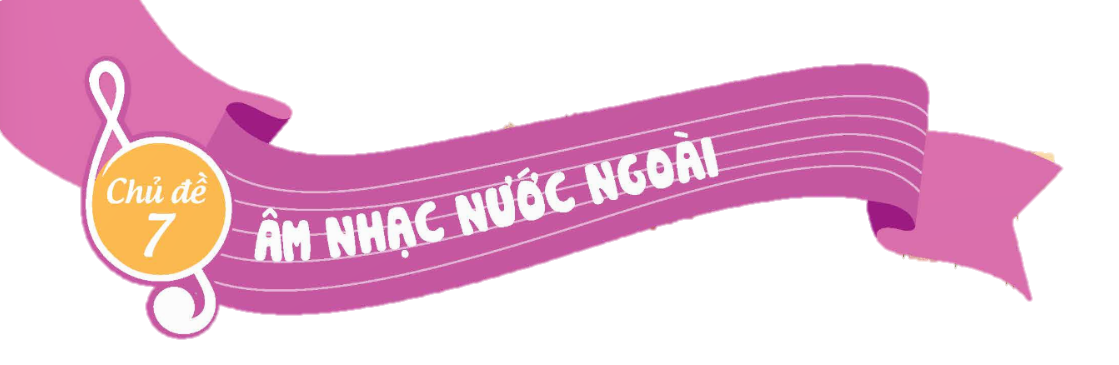 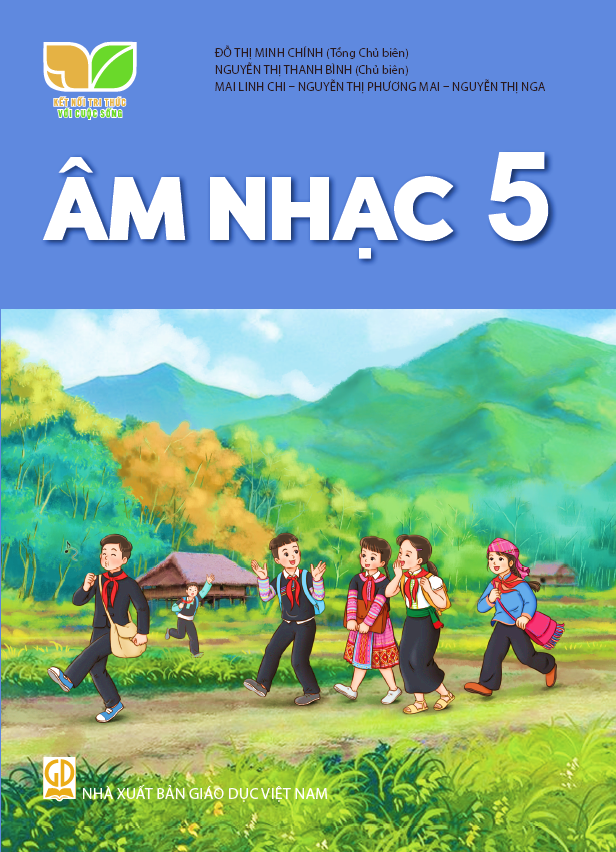 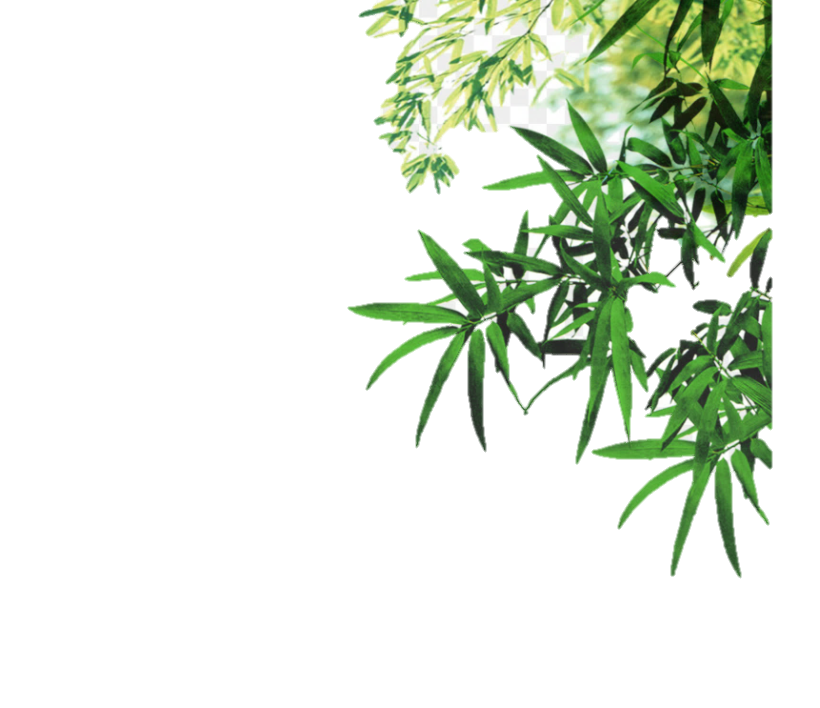 TIẾT 1
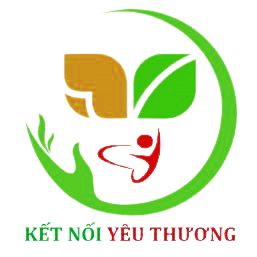 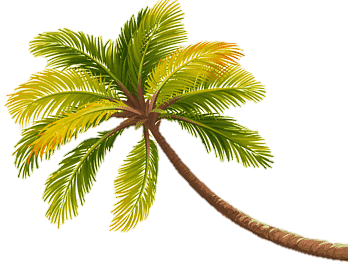 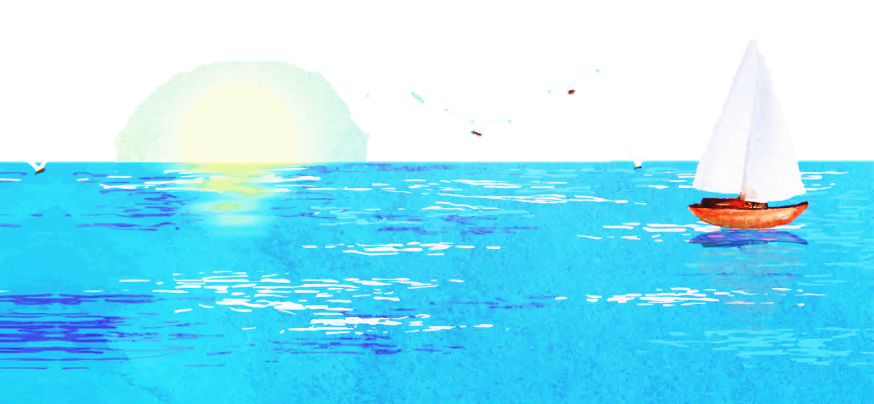 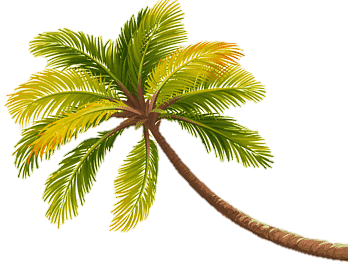 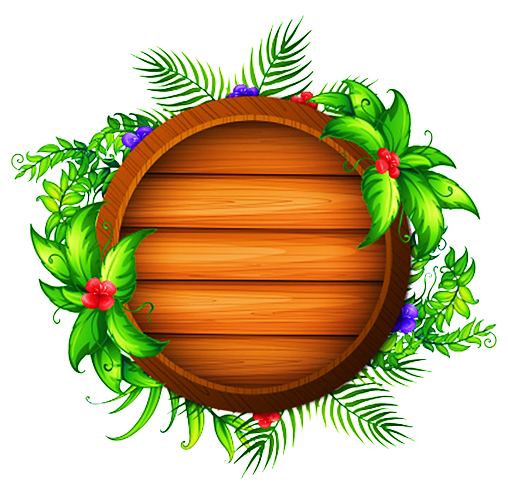 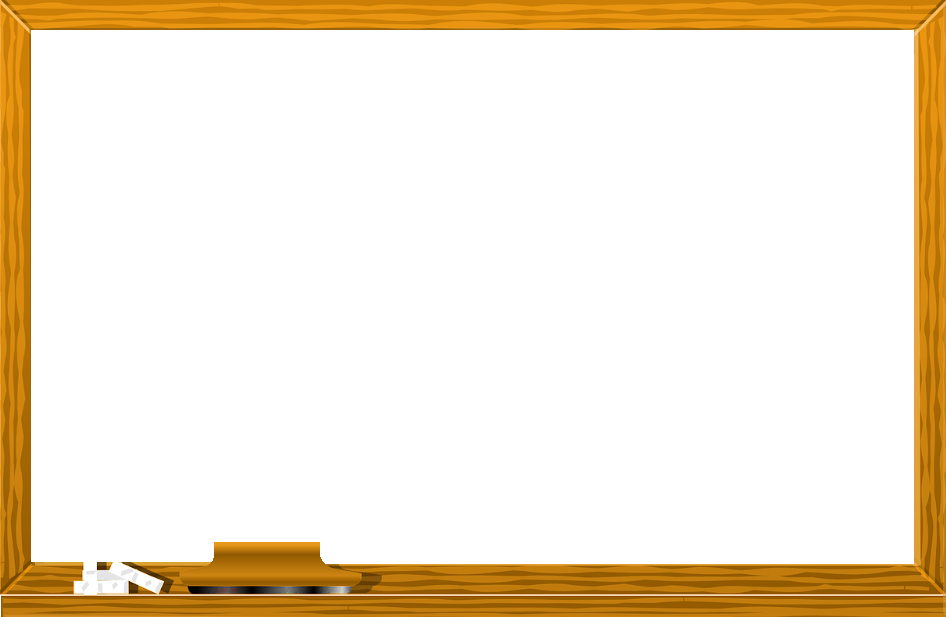 KHỞI
ĐỘNG
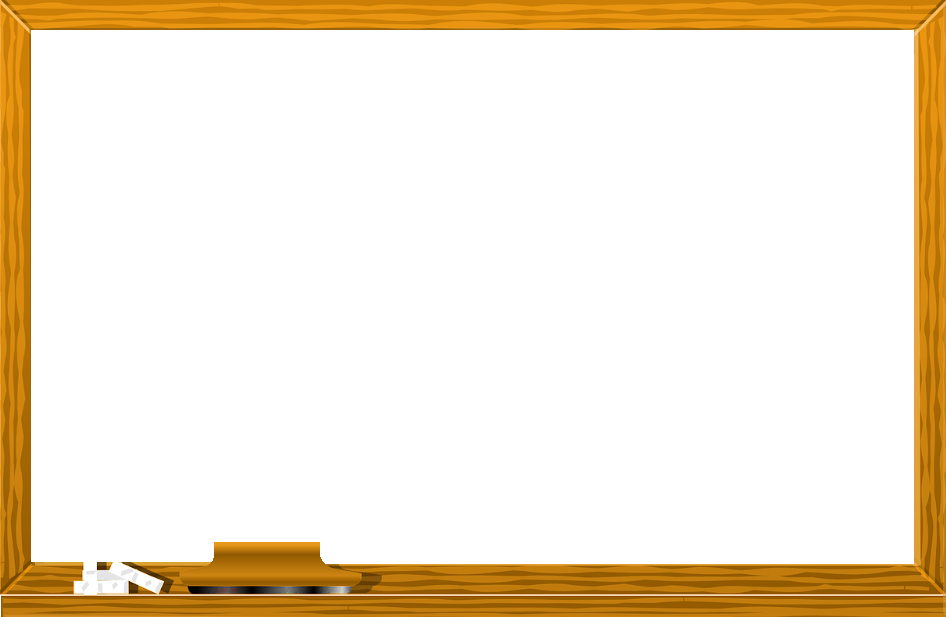 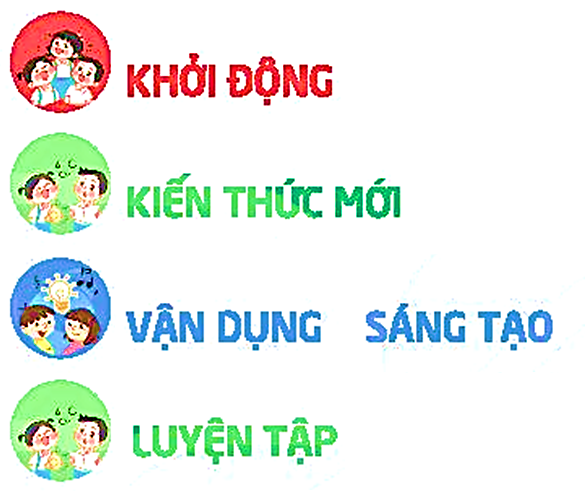 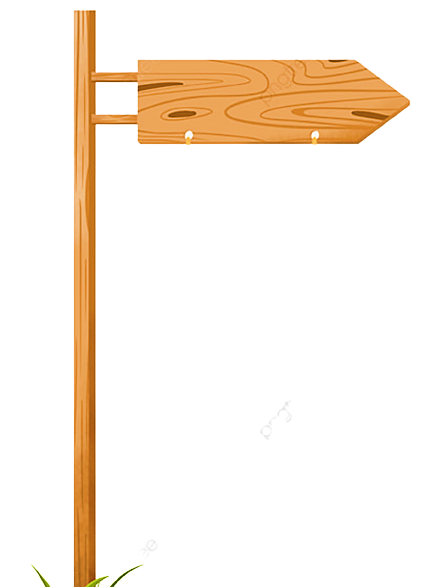 NHẠC NGHE
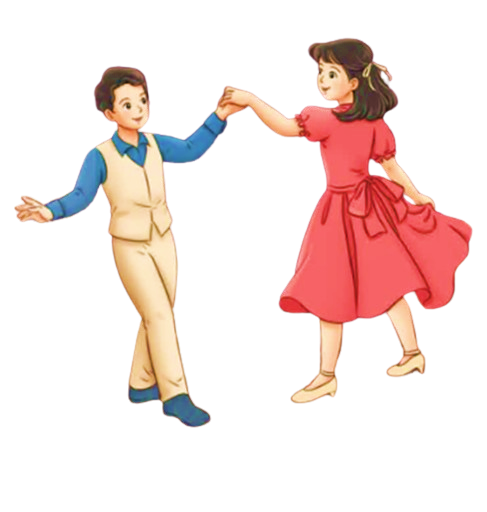 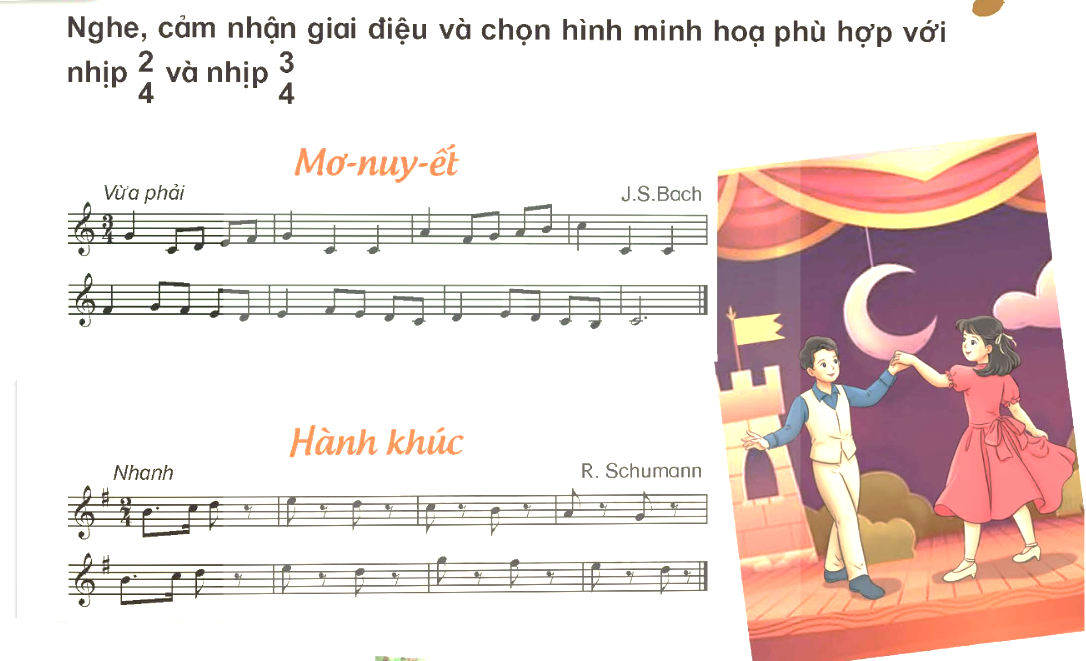 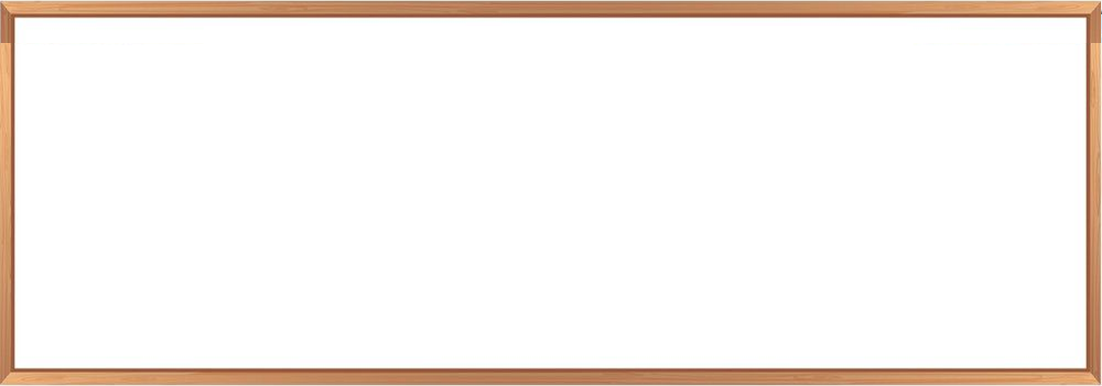 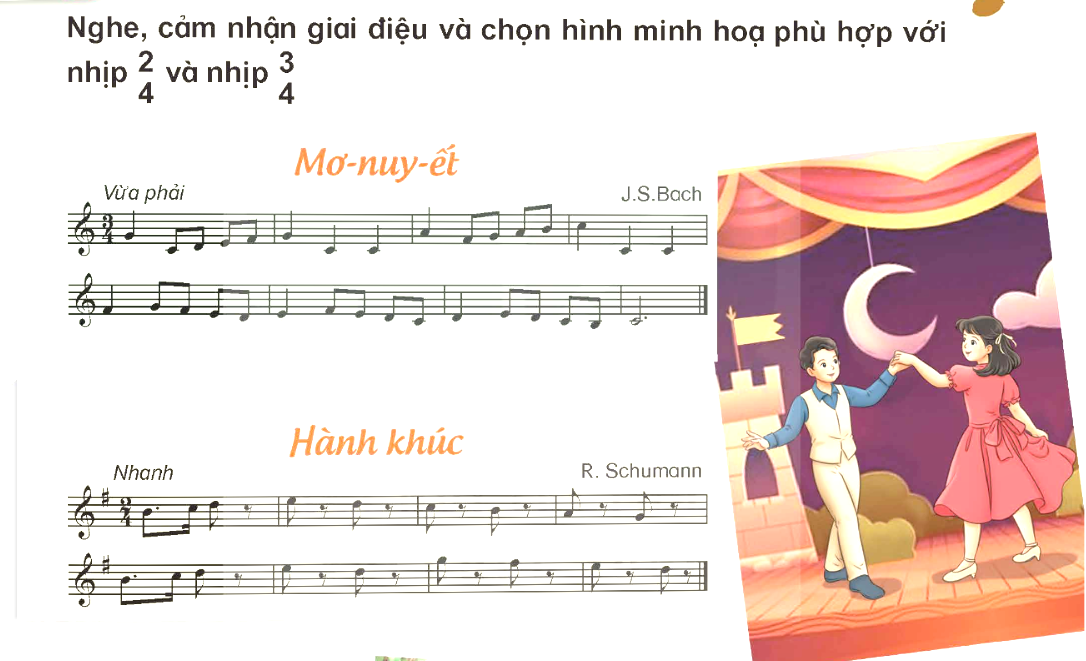 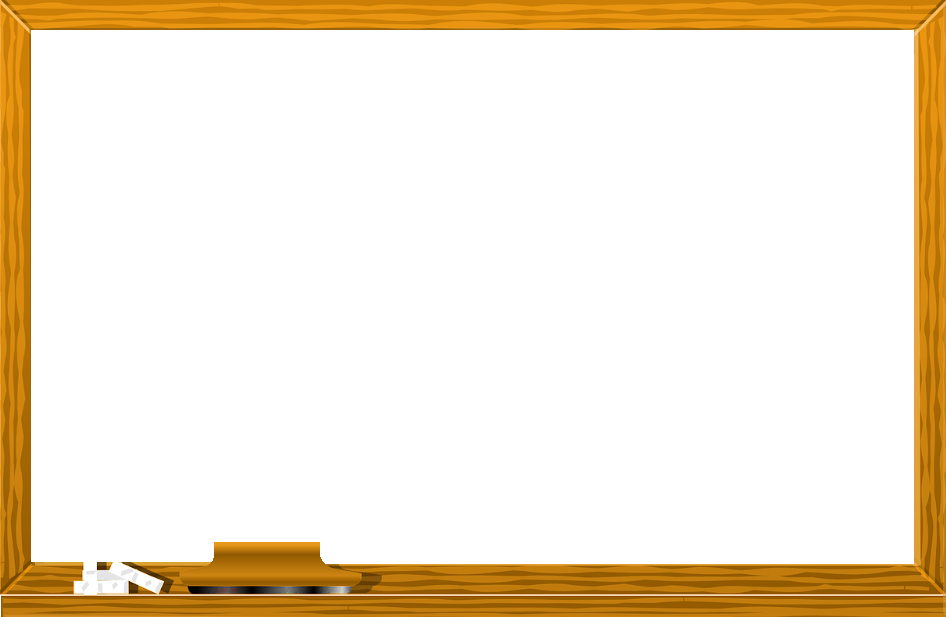 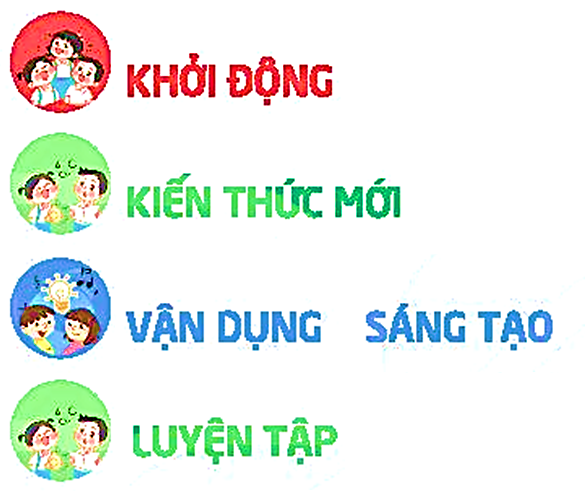 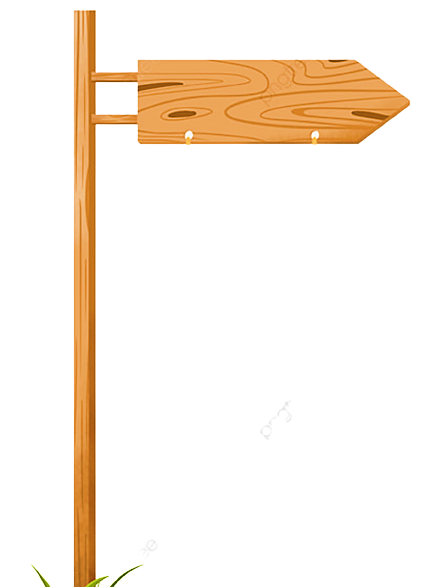 NHẠC NGHE
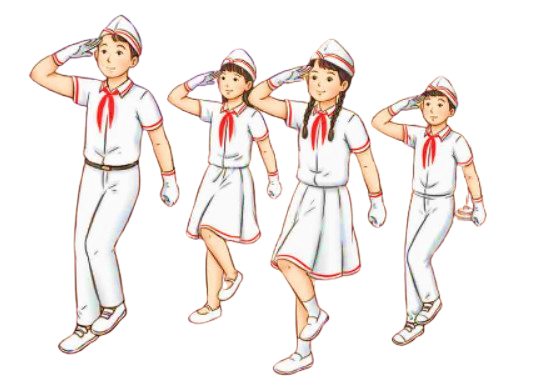 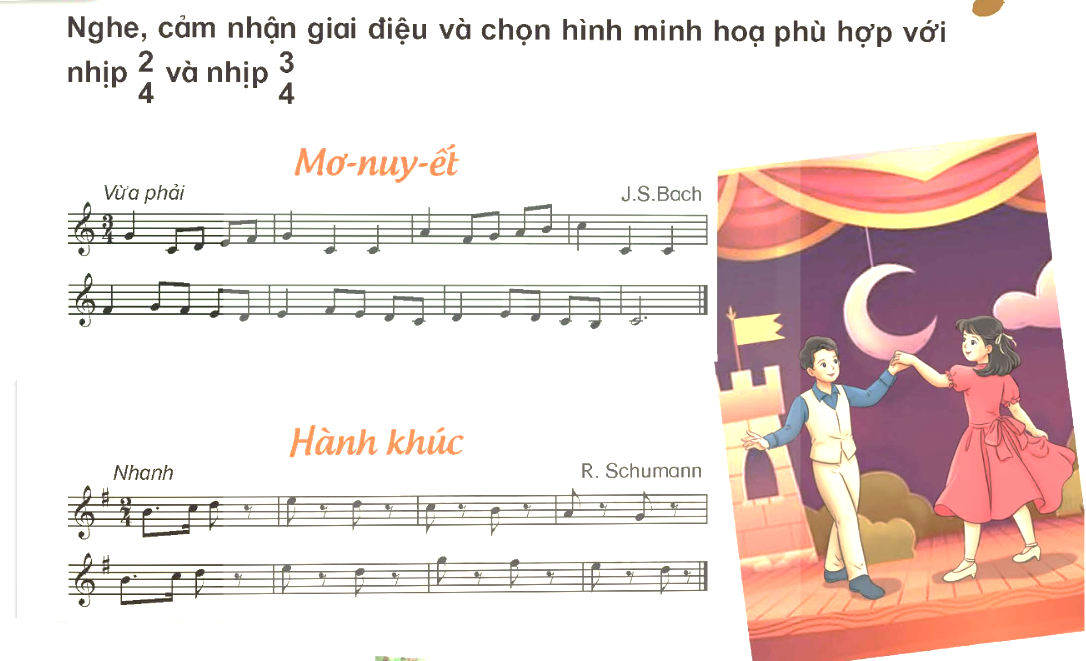 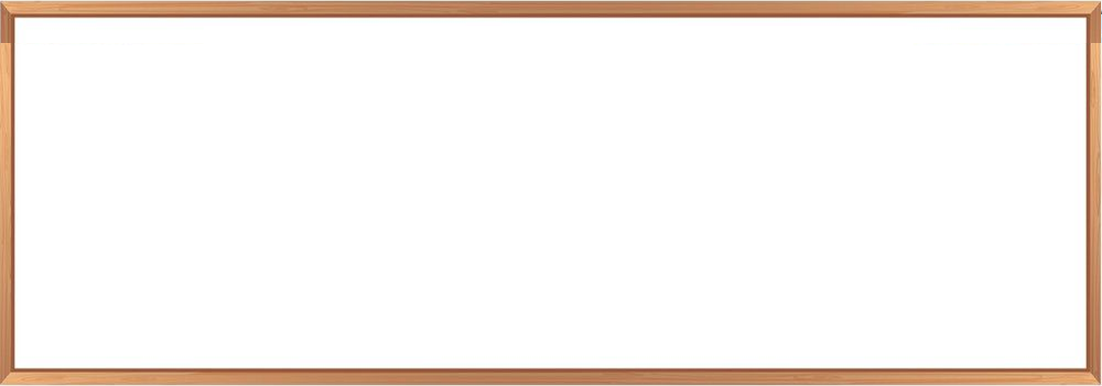 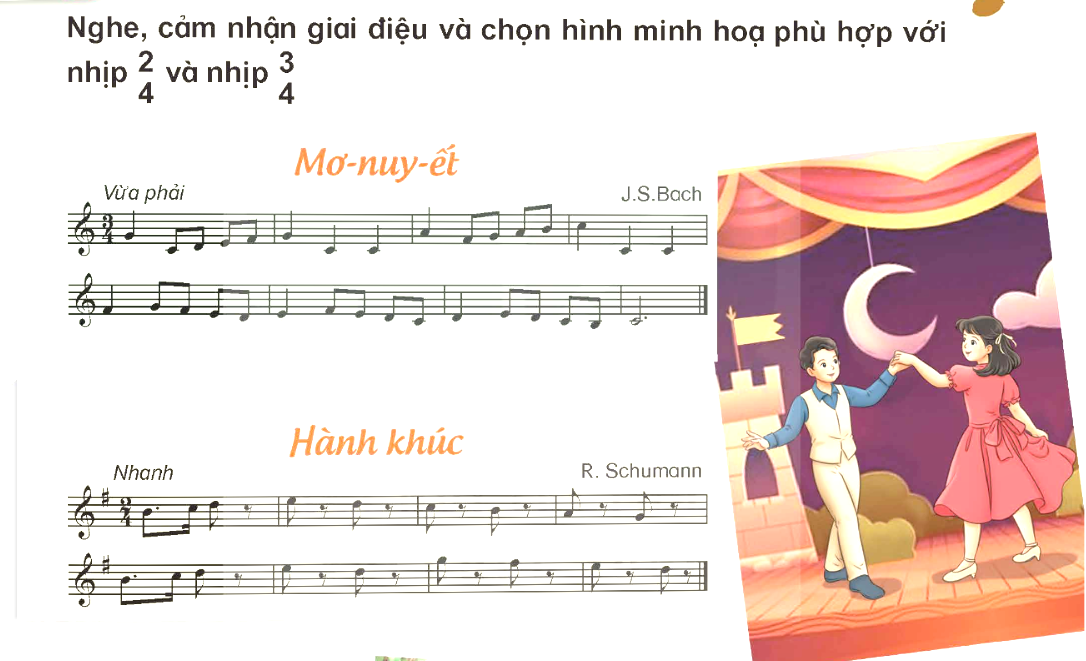 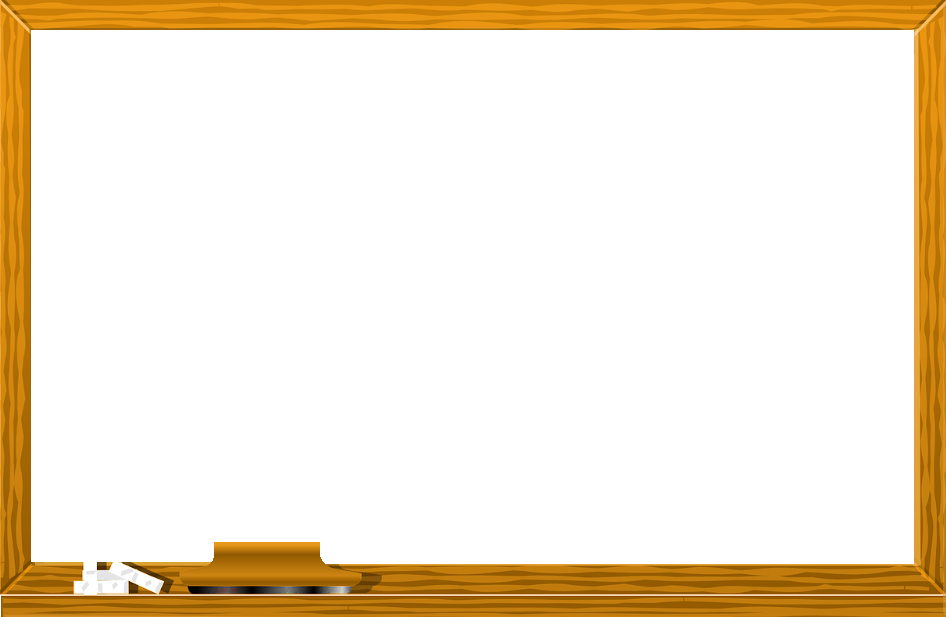 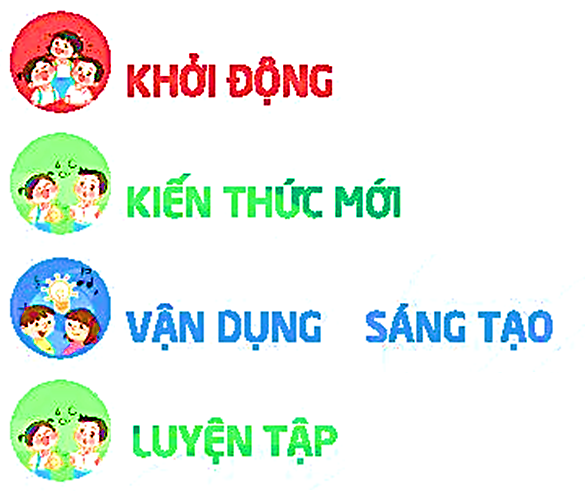 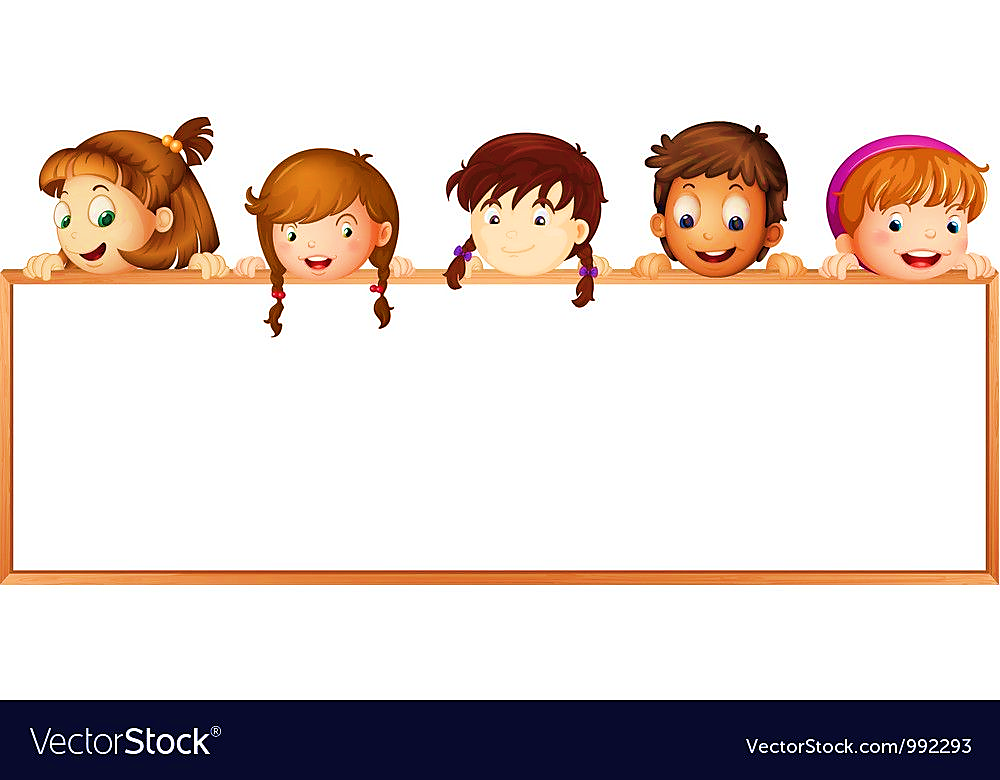 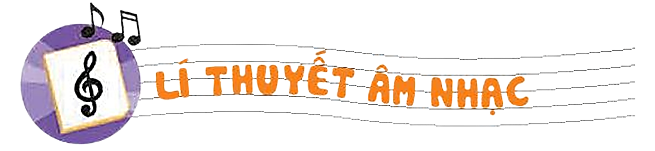 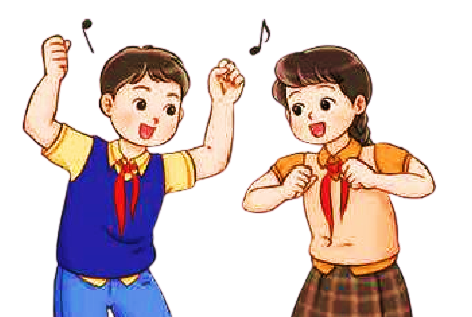 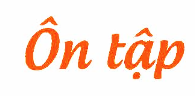 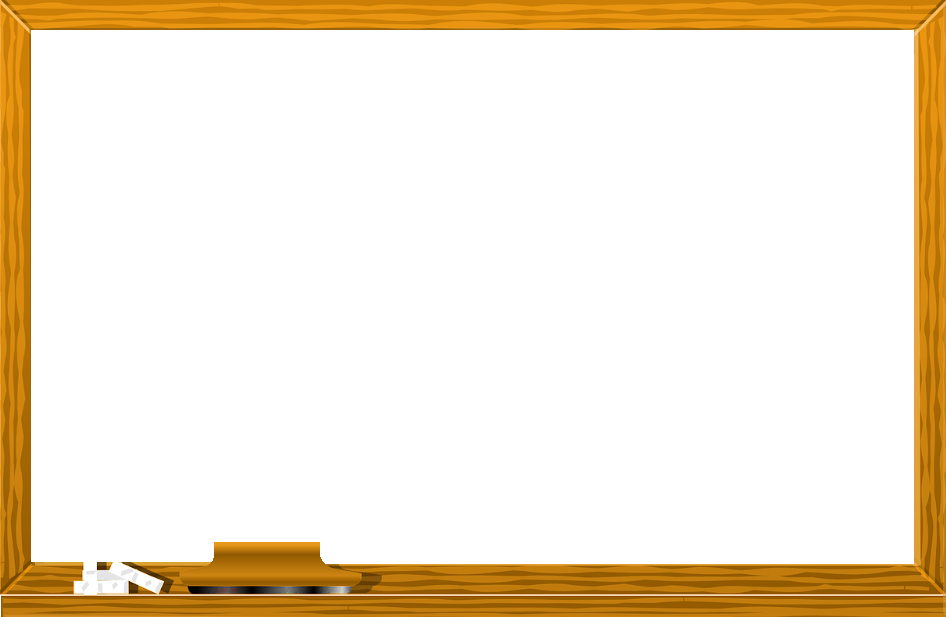 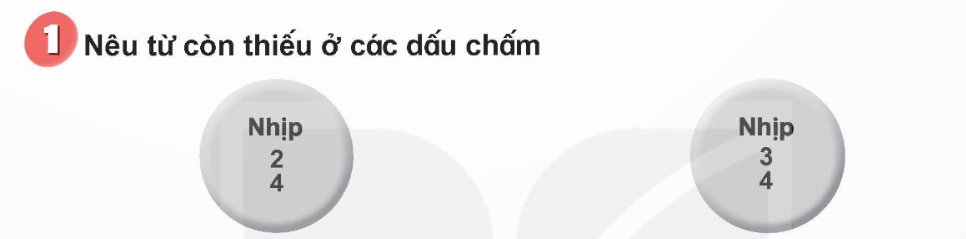 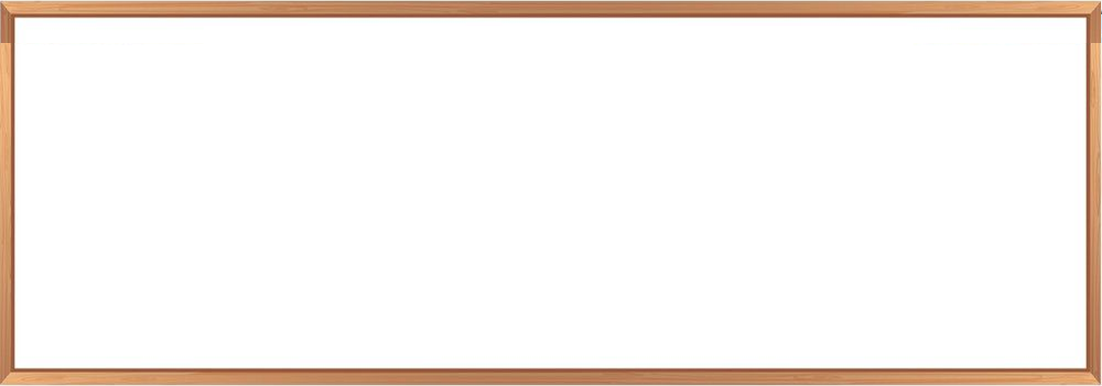 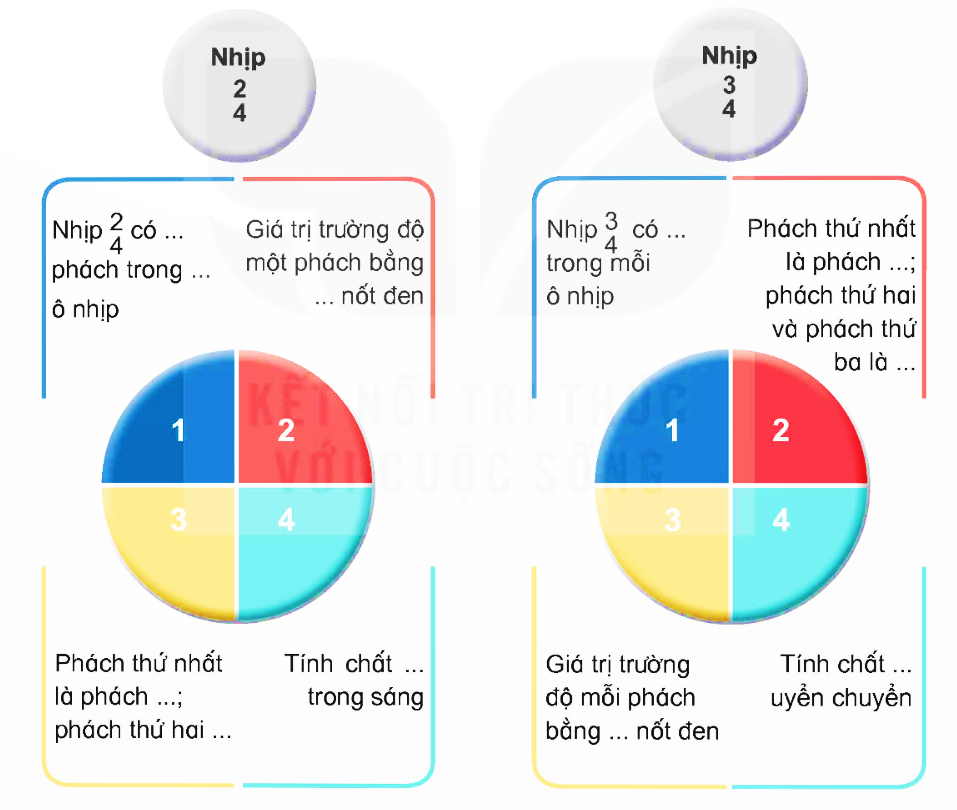 Nhịp 2/4 có 2 phách trong một ô nhịp. Giá trị trường độ của một phách bằng 1 nốt đen. Phách thứ nhất là phách mạnh; phách thứ hai nhẹ. Tính chất âm nhạc trong sáng.
Nhịp 3/4 có 3 phách trong một ô nhịp. Giá trị trường độ của một phách bằng 1 nốt đen. Phách thứ nhất là phách mạnh; phách thứ hai và ba nhẹ. Tính chất âm nhạc uyển chuyển.
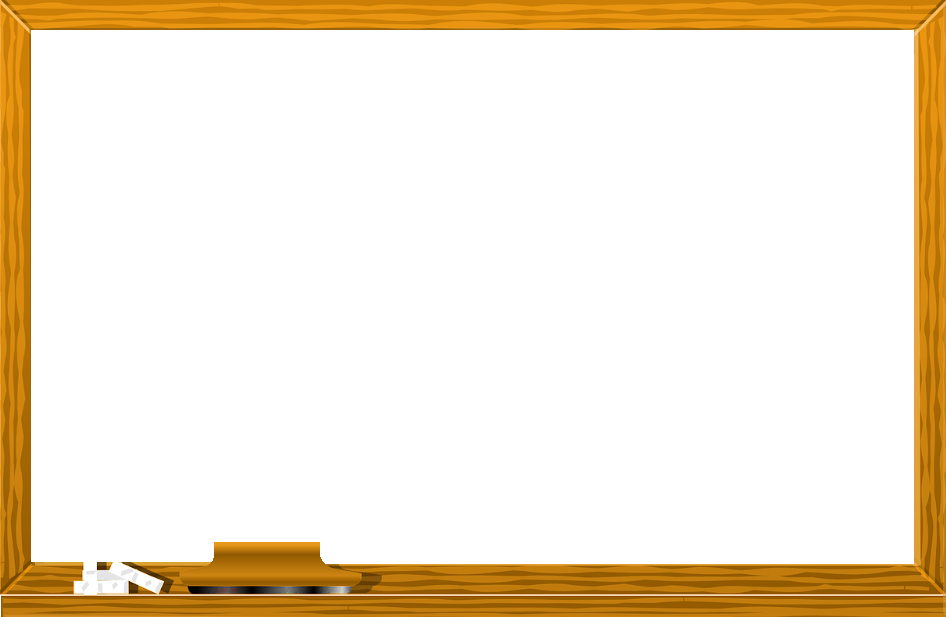 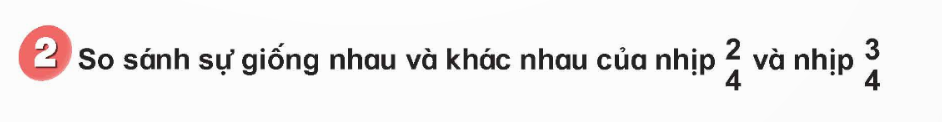 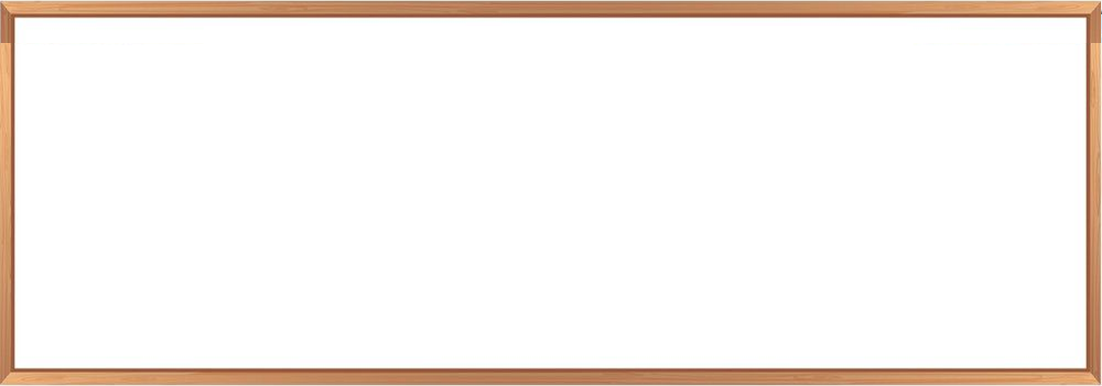 Nhịp 2/4 có 2 phách trong một ô nhịp. Giá trị trường độ của một phách bằng 1 nốt đen. Phách thứ nhất là phách mạnh; phách thứ hai nhẹ. Tính chất âm nhạc trong sáng.
Nhịp 3/4 có 3 phách trong một ô nhịp. Giá trị trường độ của một phách bằng 1 nốt đen. Phách thứ nhất là phách mạnh; phách thứ hai và ba nhẹ. Tính chất âm nhạc uyển chuyển.
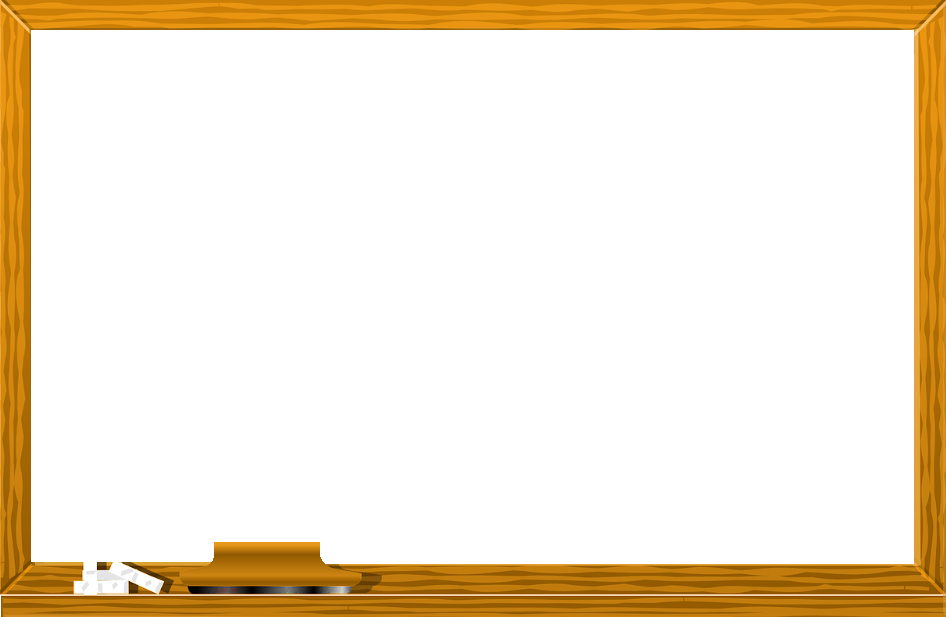 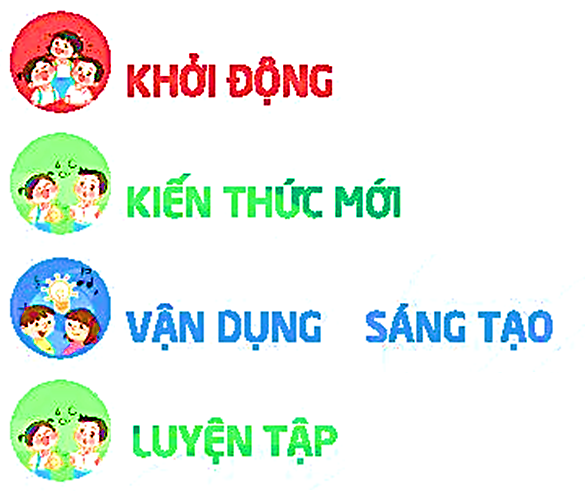 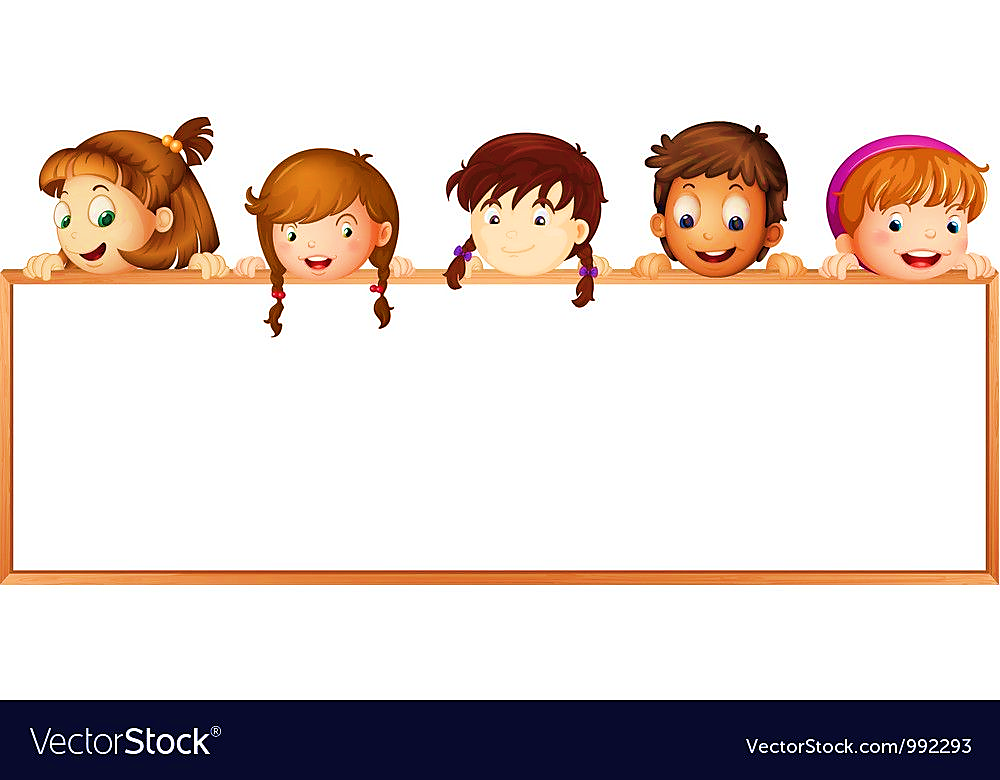 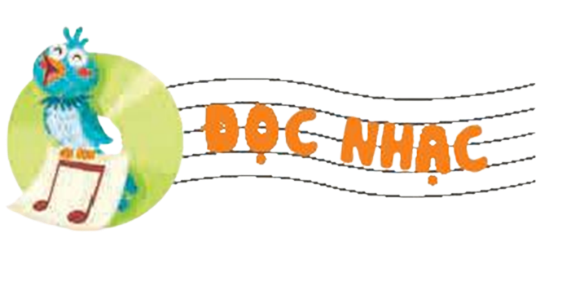 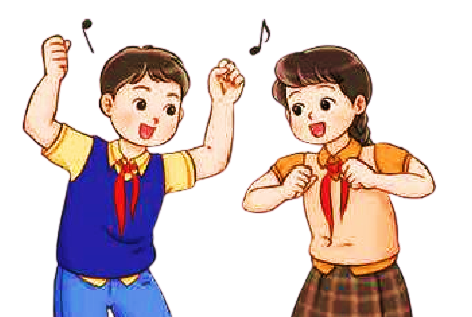 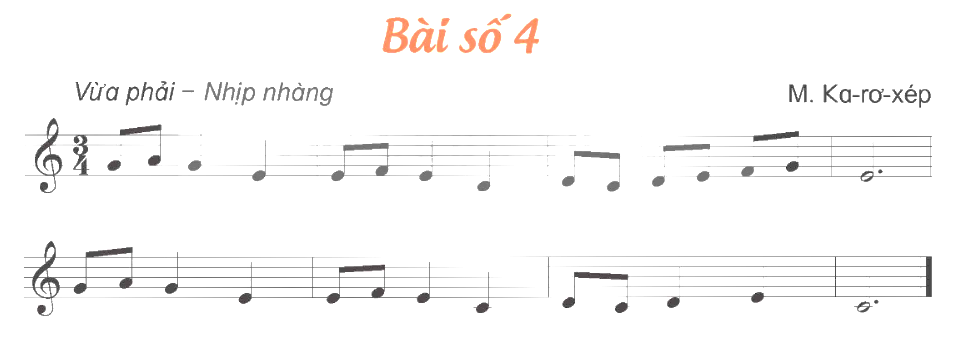 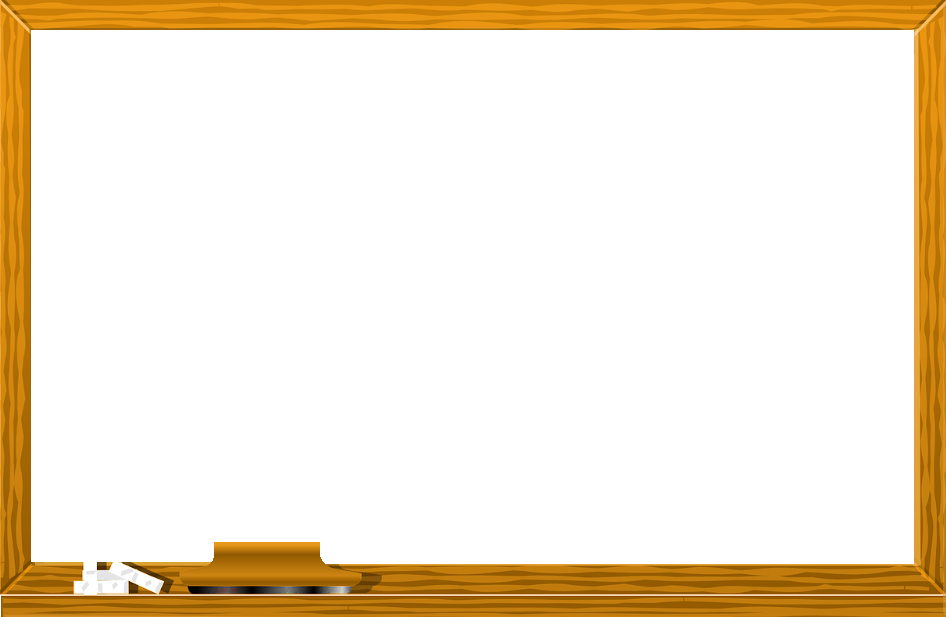 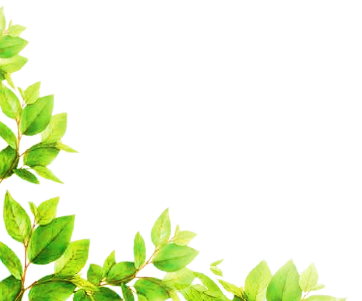 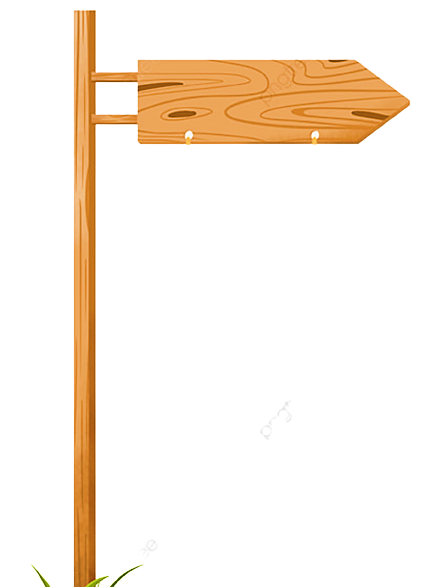 GIAI ĐIỆU
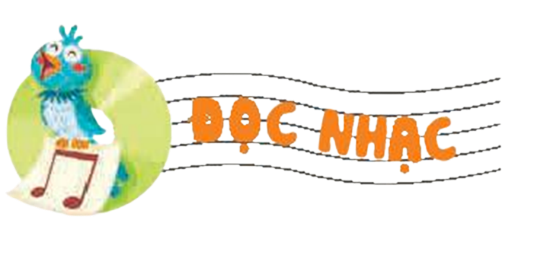 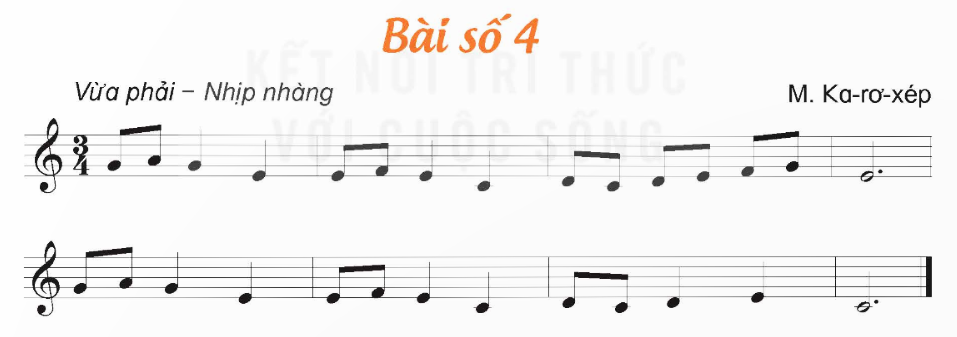 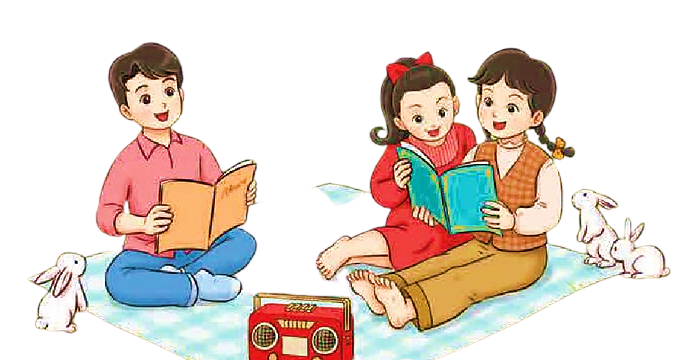 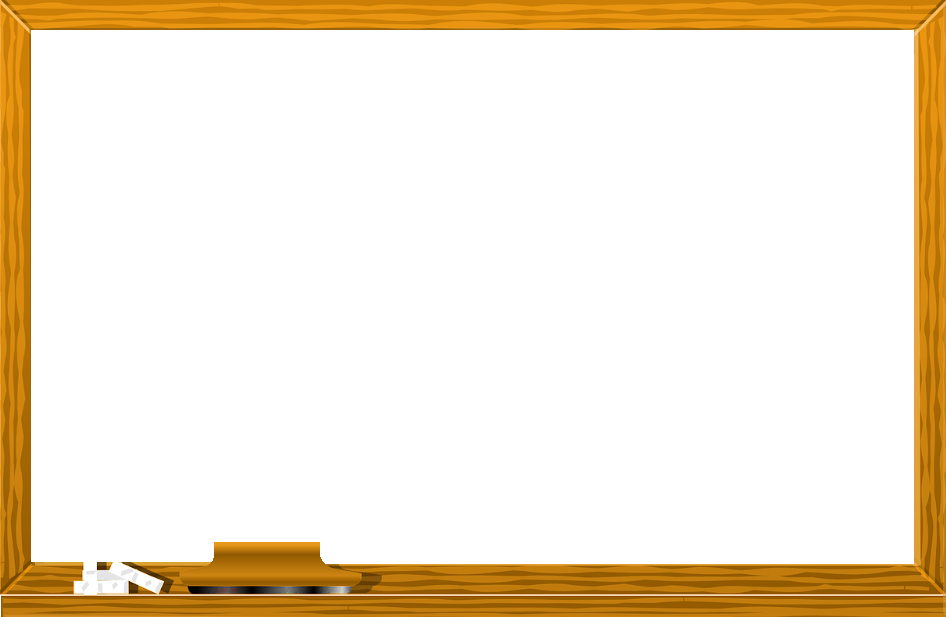 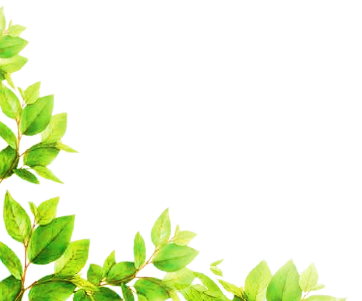 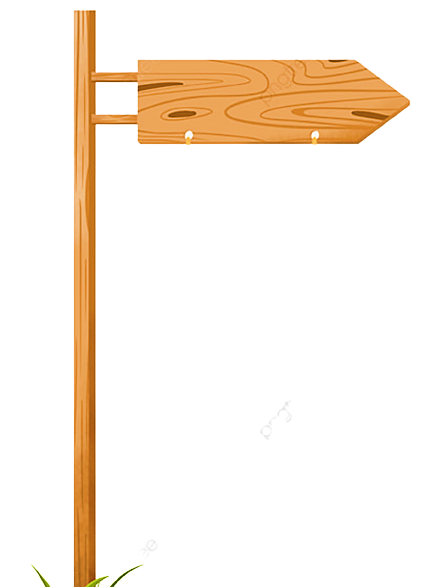 CAO ĐỘ
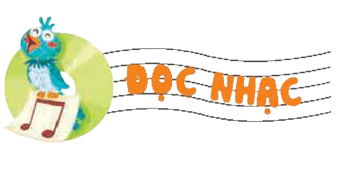 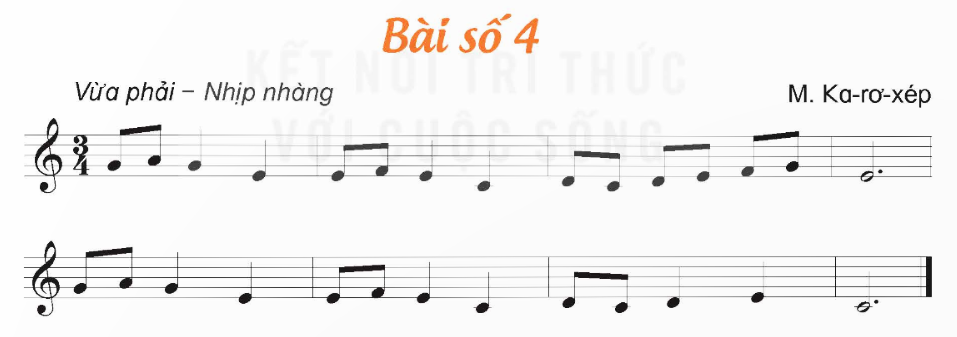 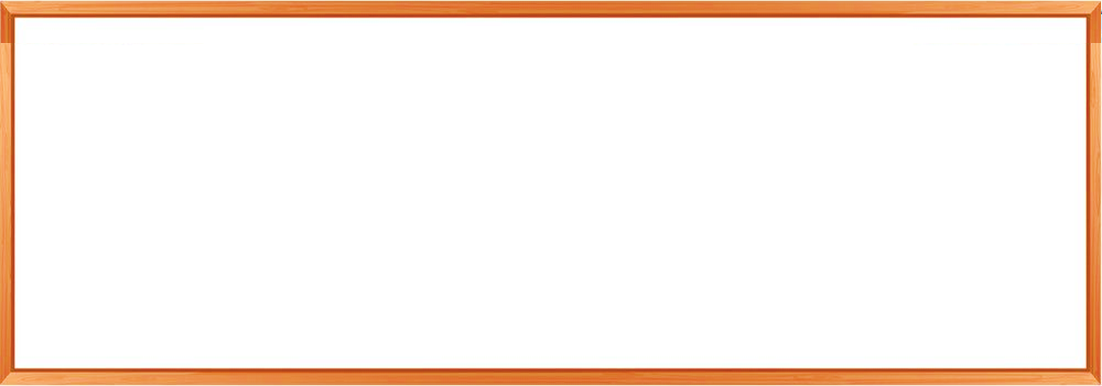 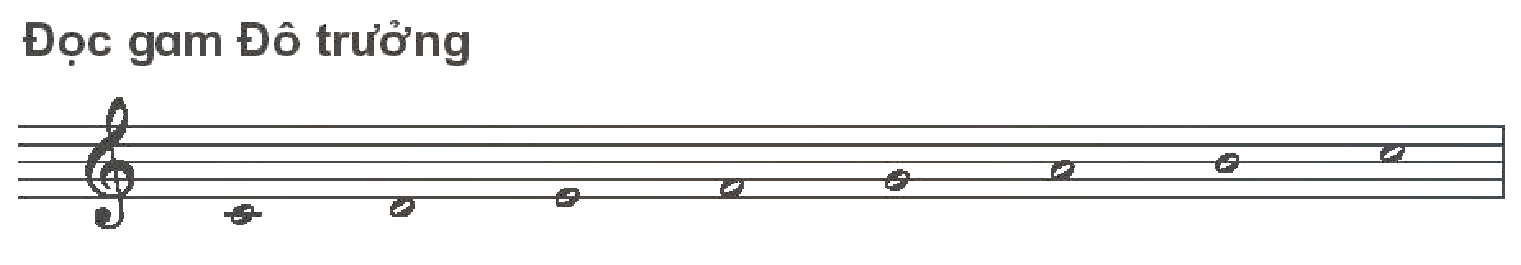 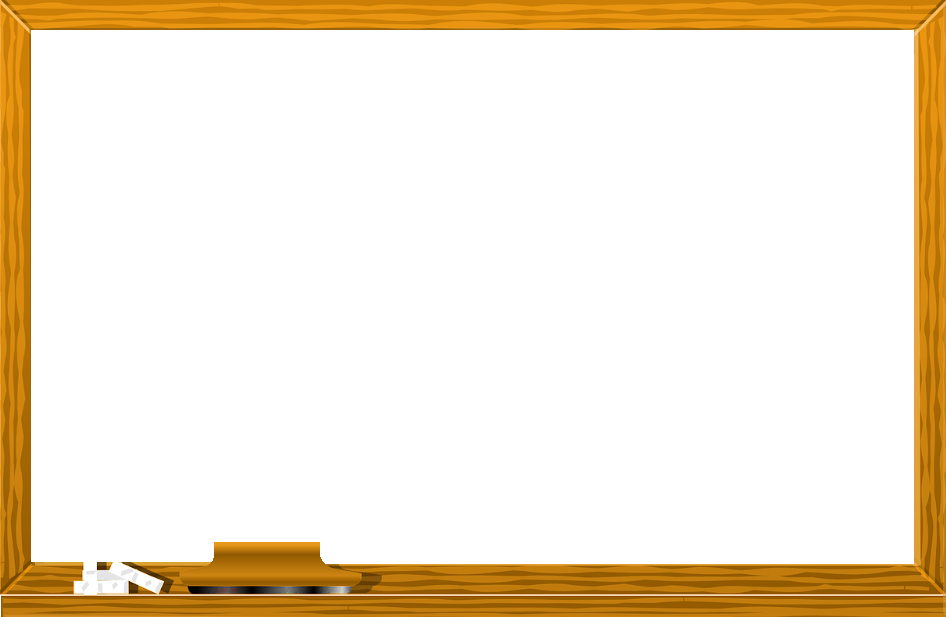 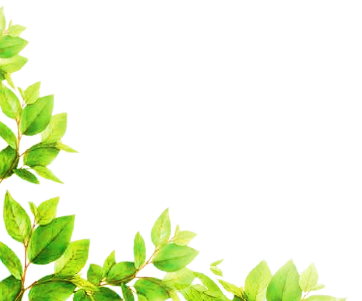 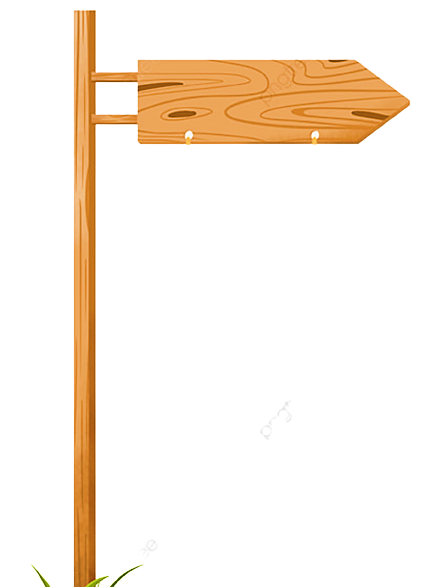 TIẾT TẤU
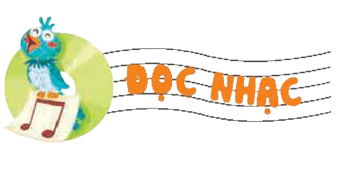 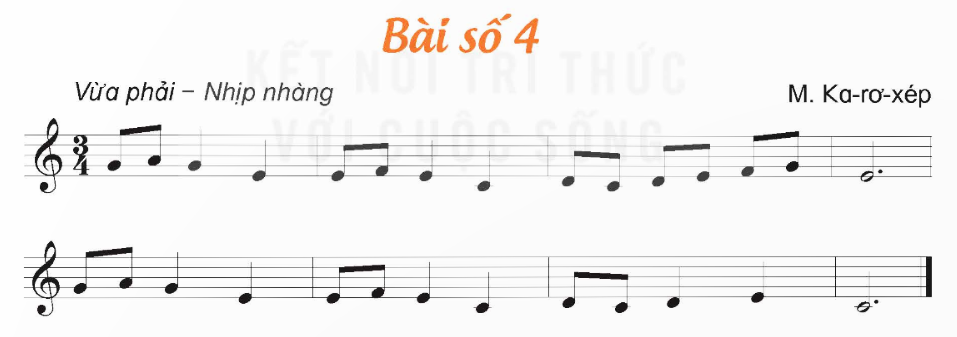 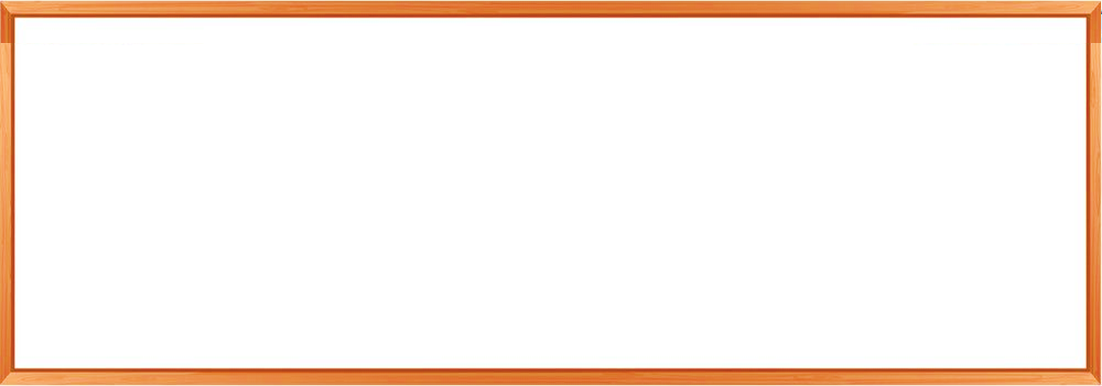 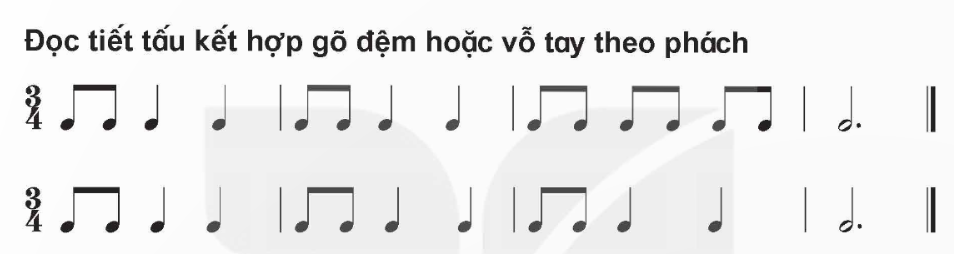 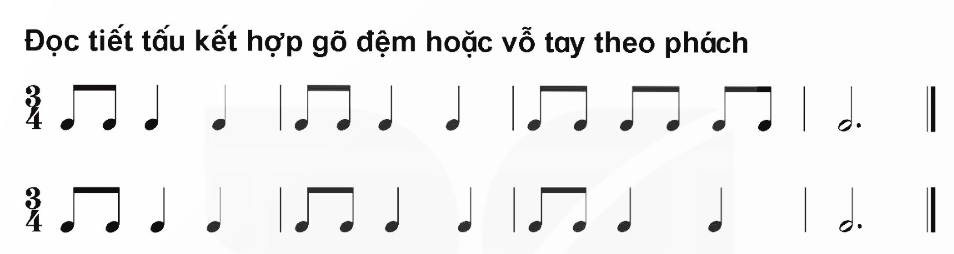 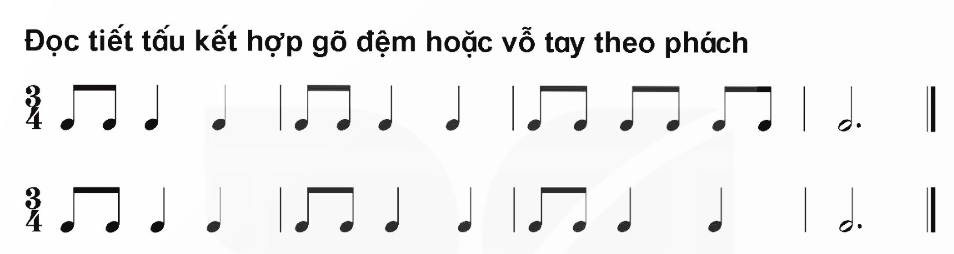 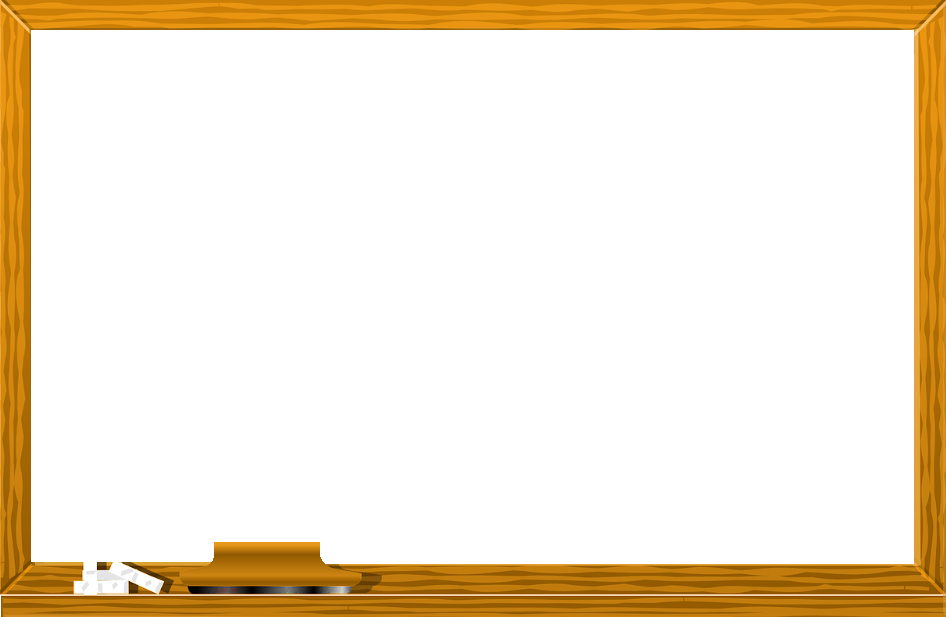 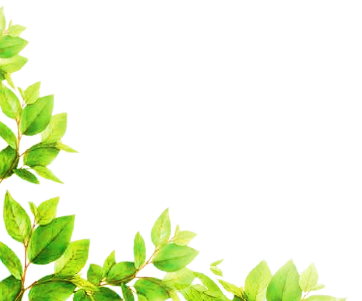 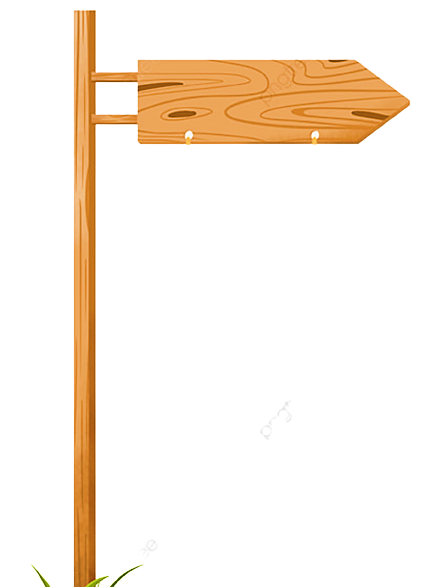 CÂU 1
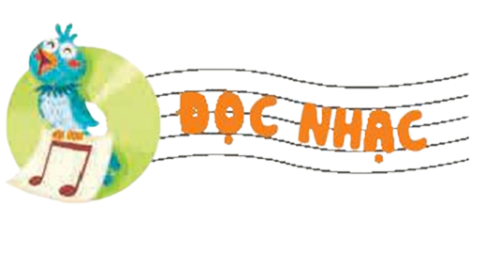 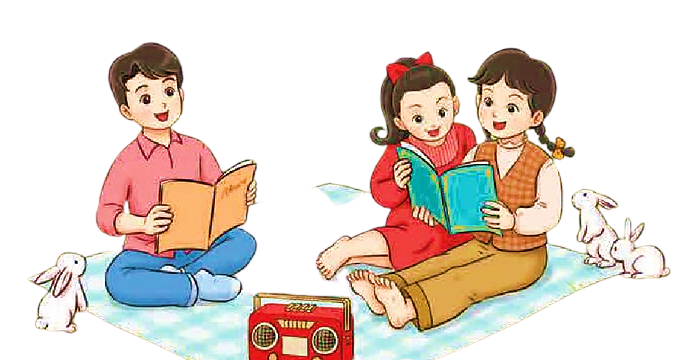 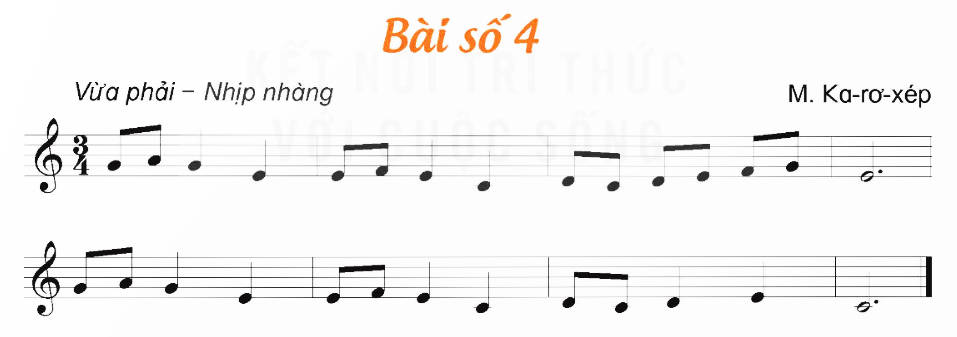 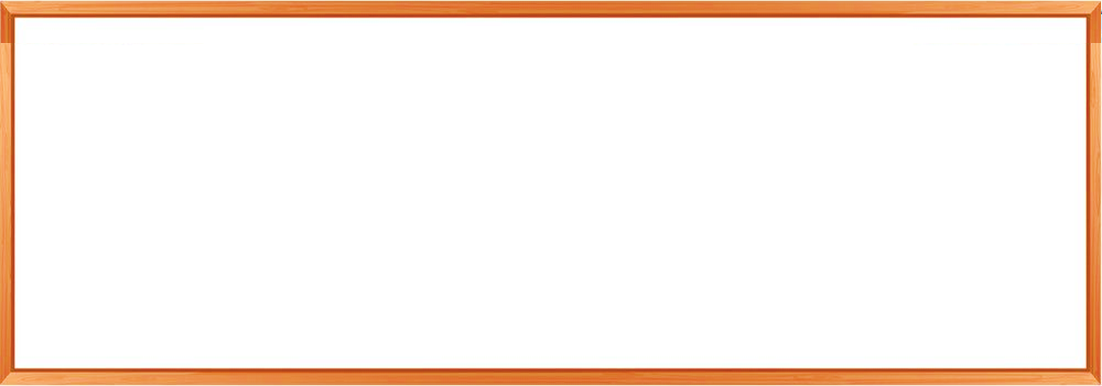 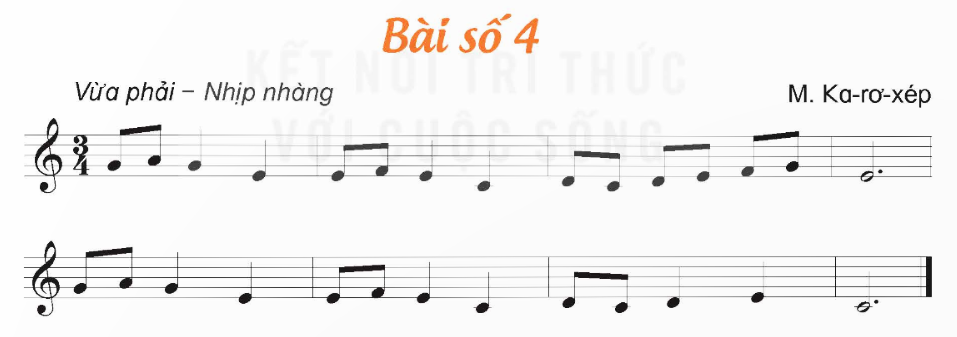 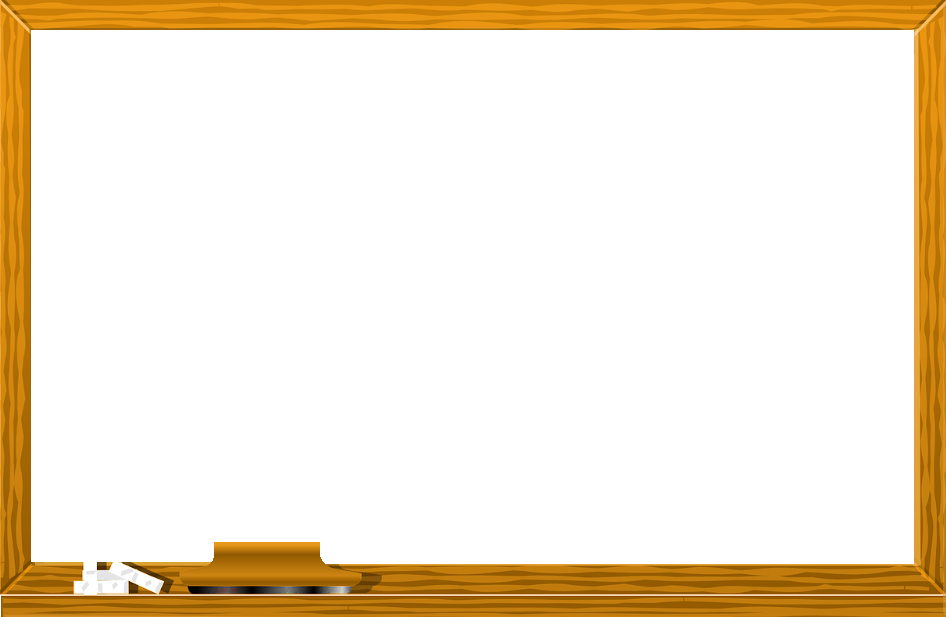 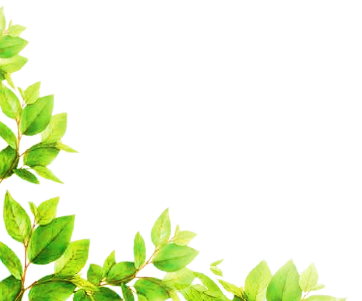 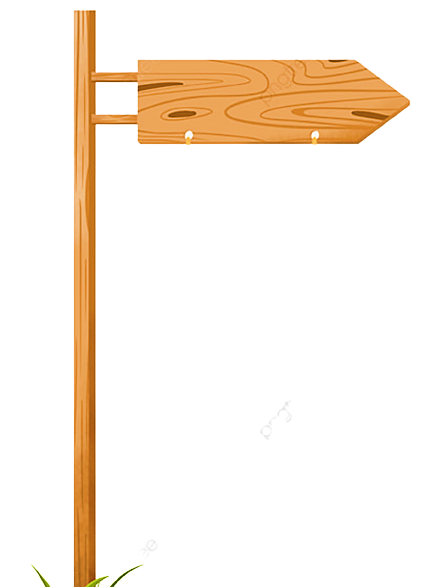 CÂU 2
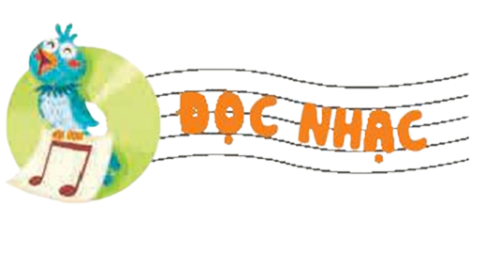 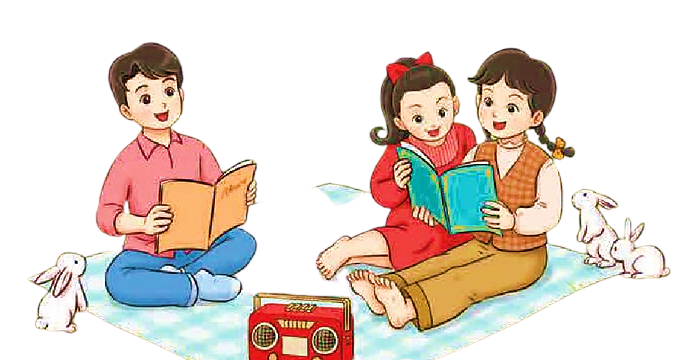 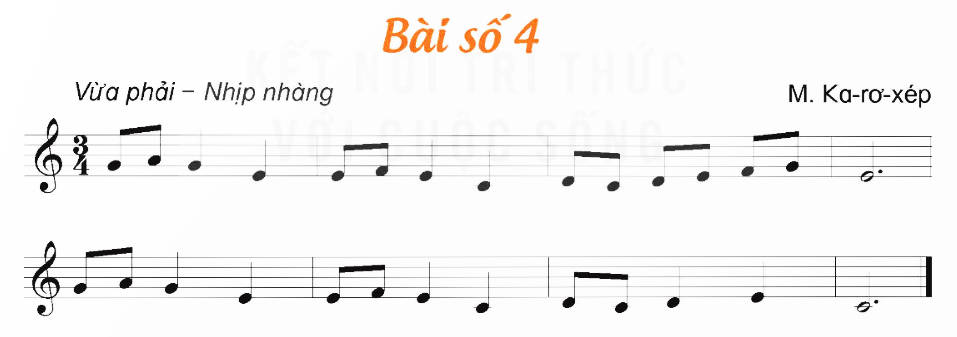 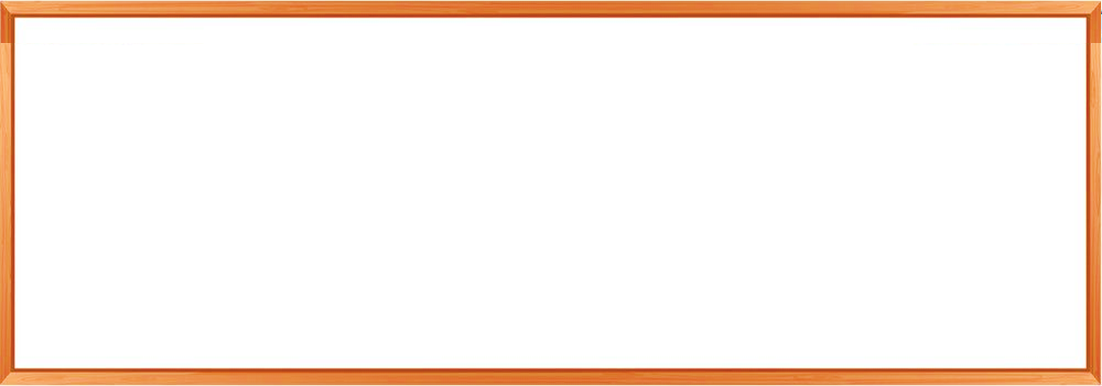 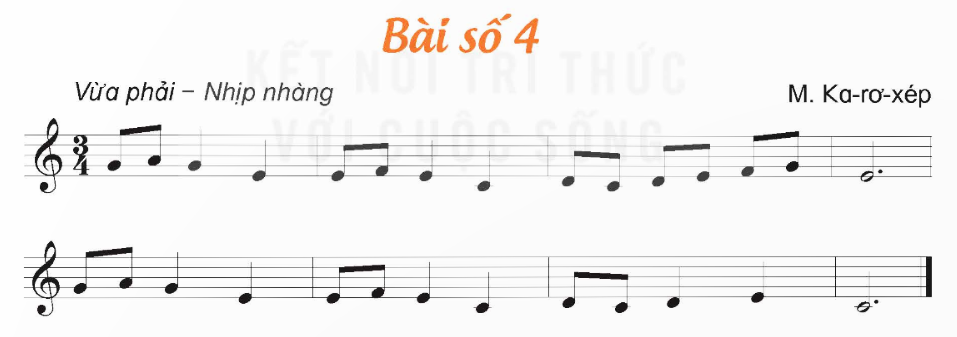 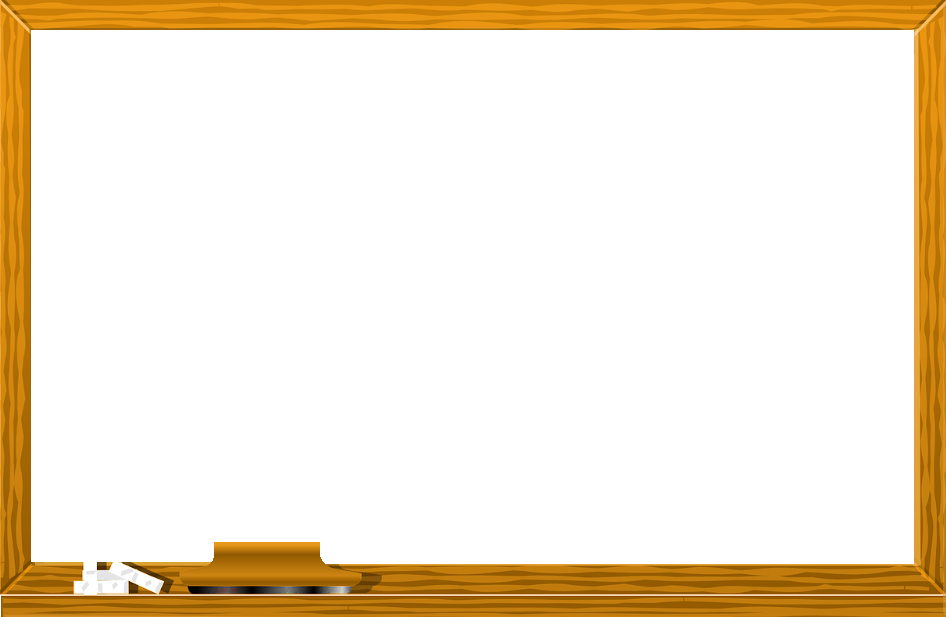 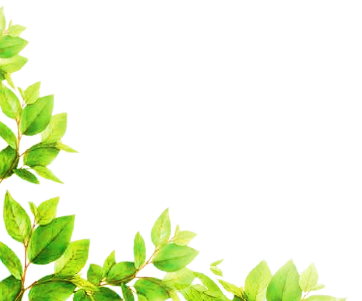 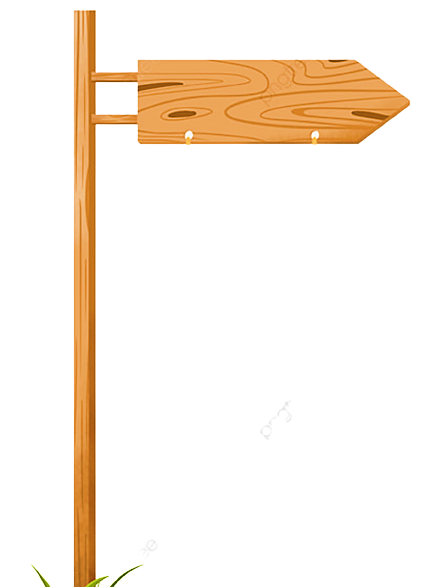 CẢ BÀI
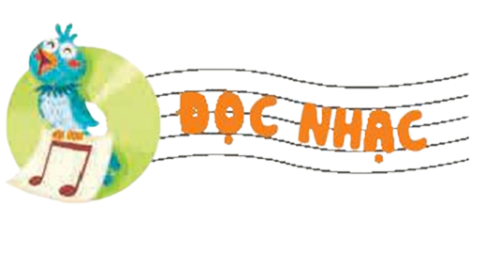 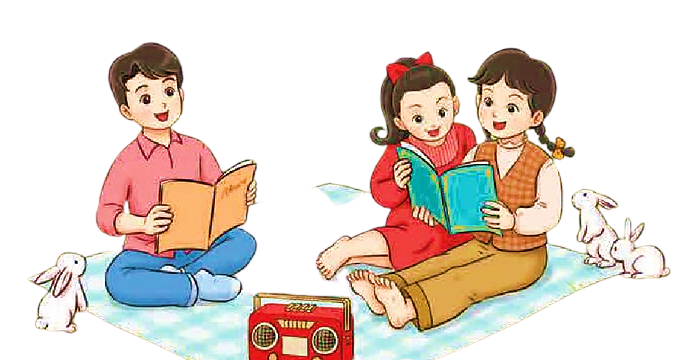 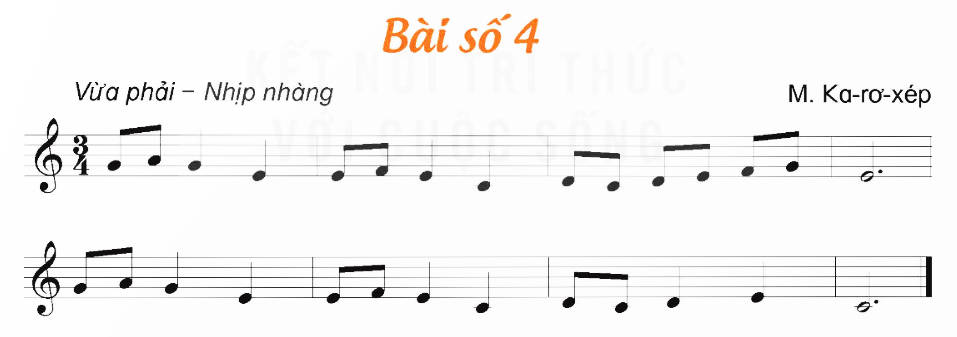 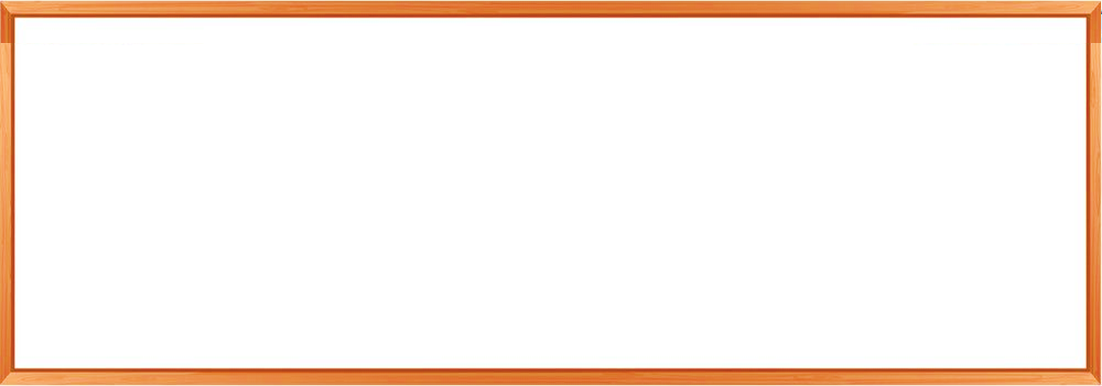 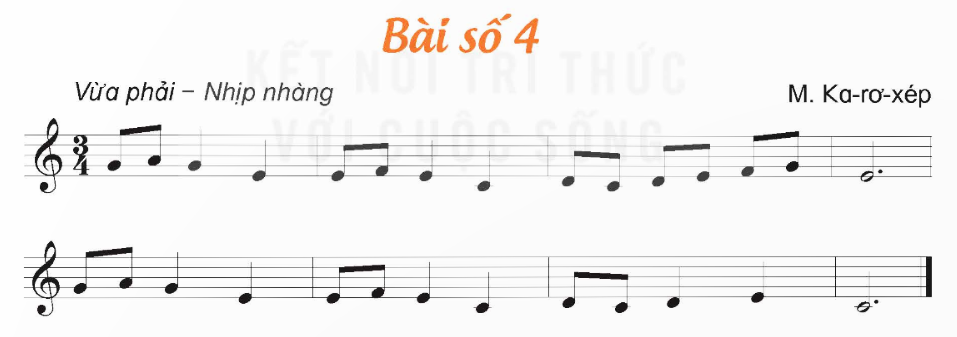 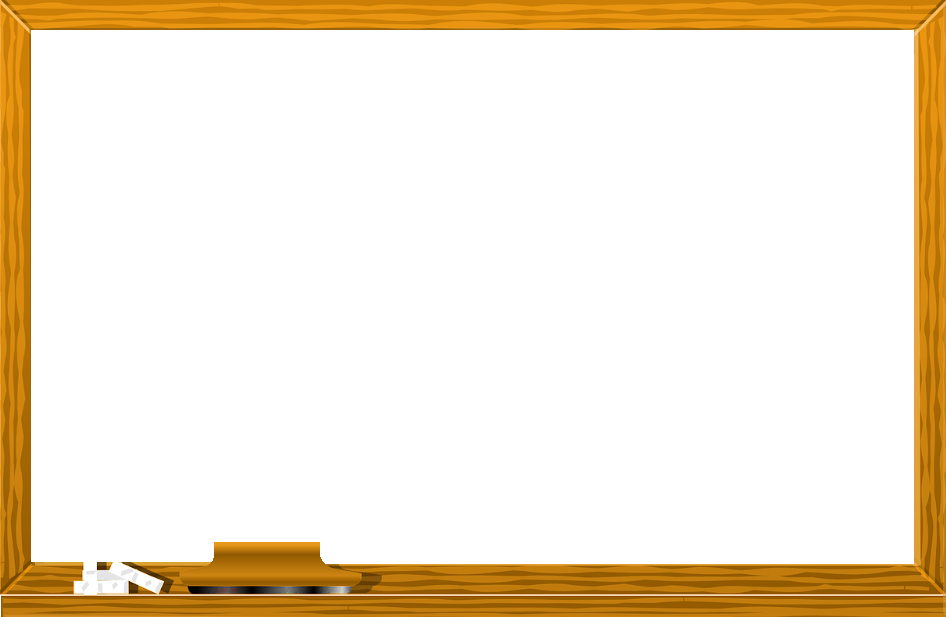 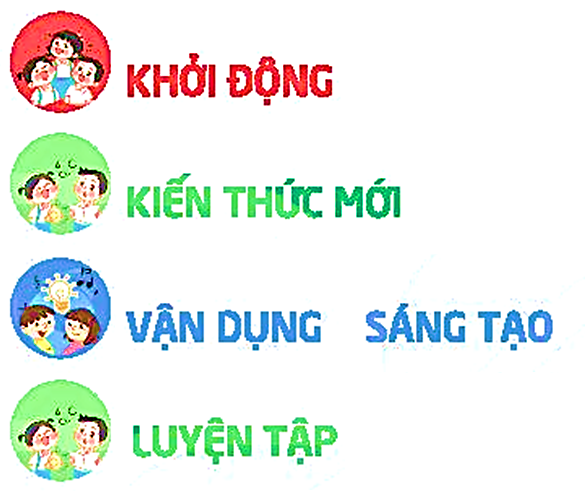 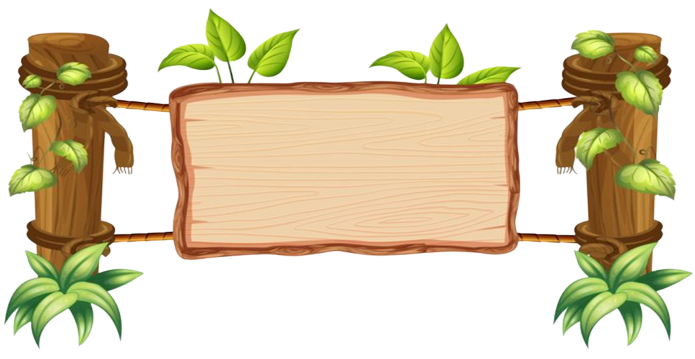 ĐỌC NHẠC
THEO NHẠC ĐỆM
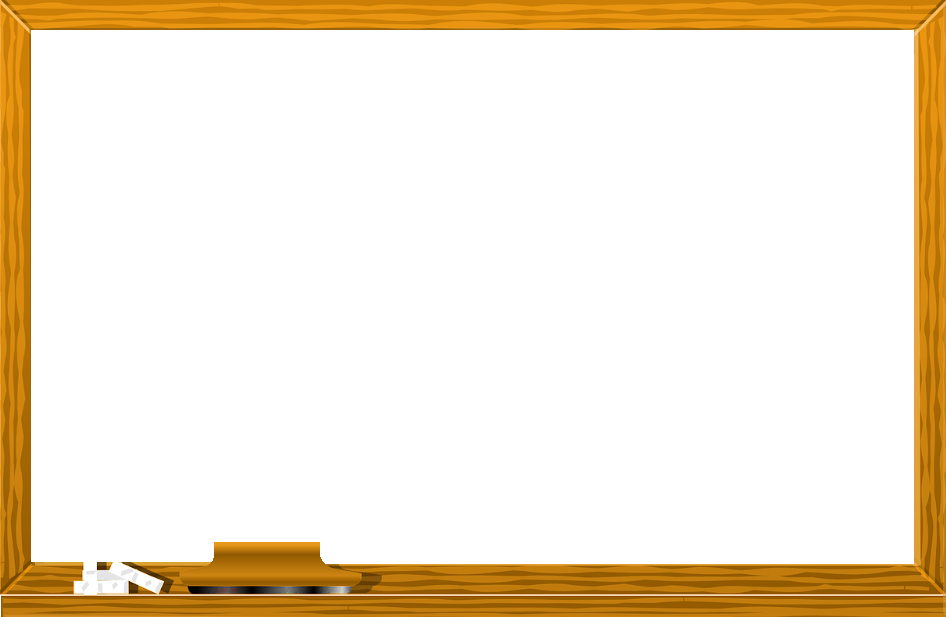 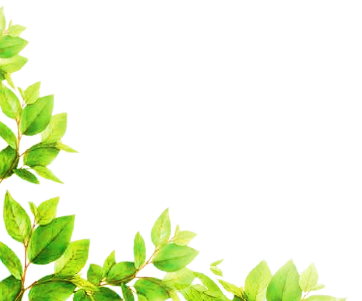 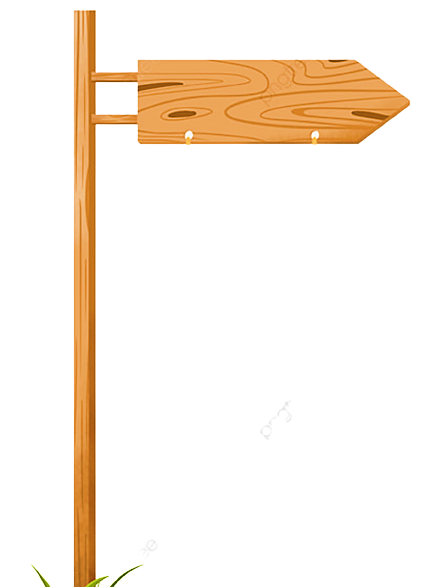 NHẠC ĐỆM
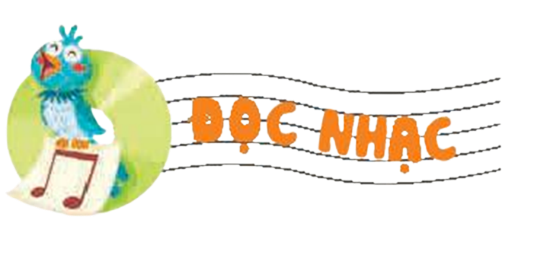 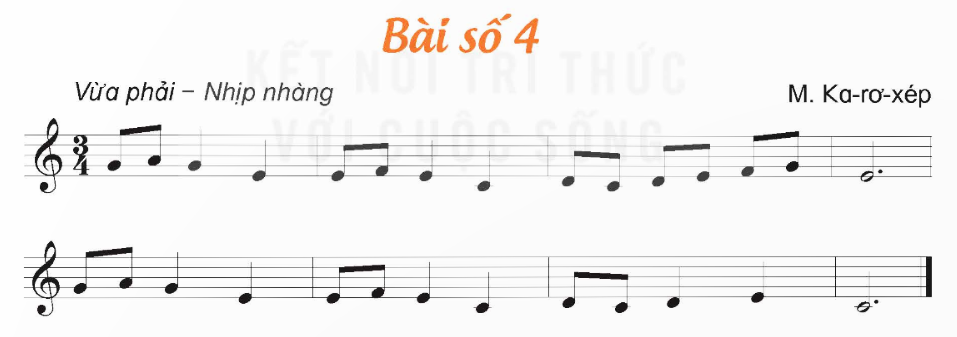 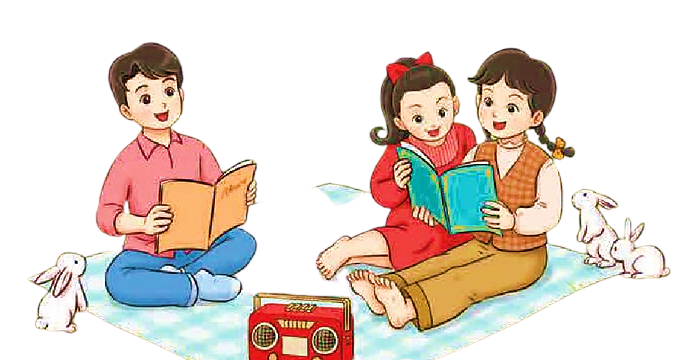 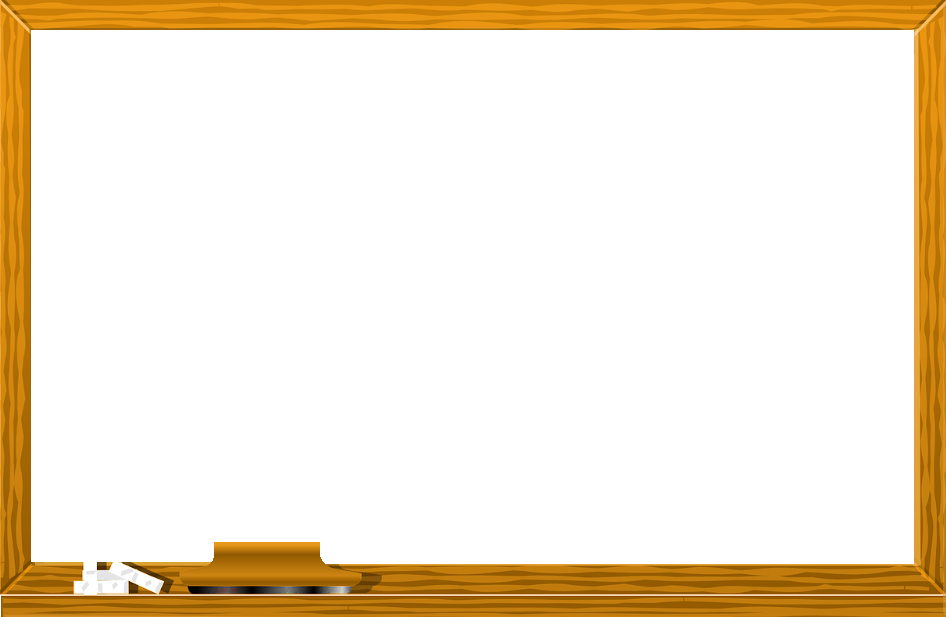 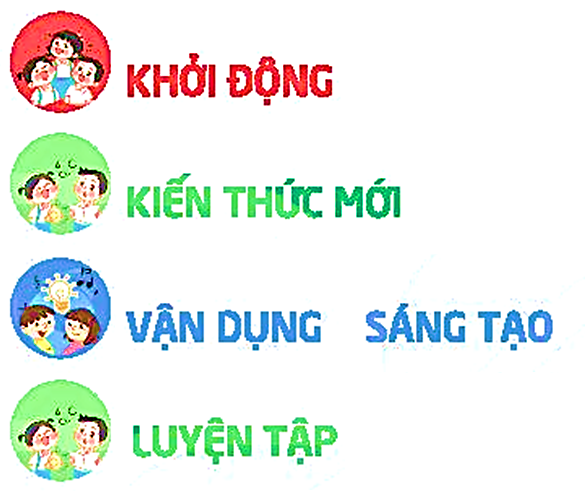 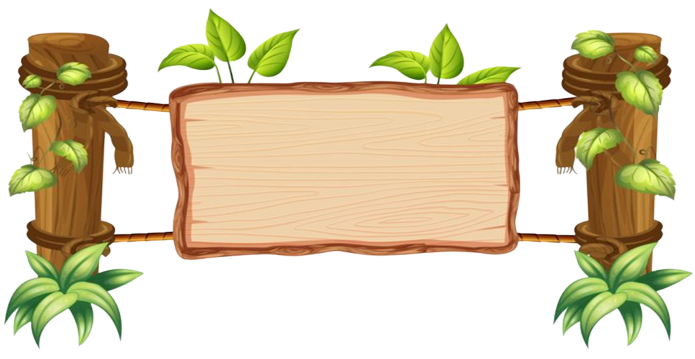 ĐỌC NHẠC
KẾT HỢP GÕ ĐỆM
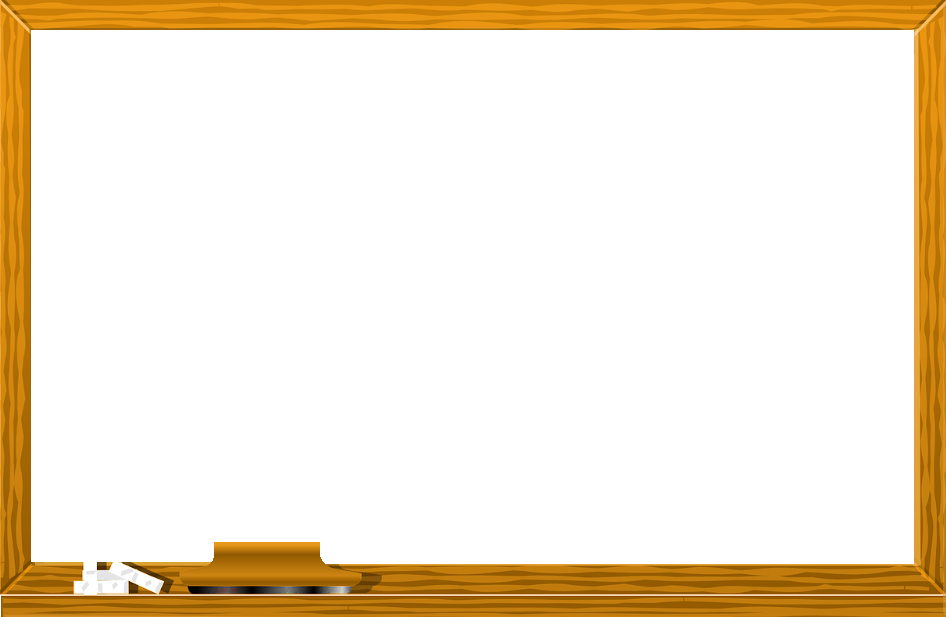 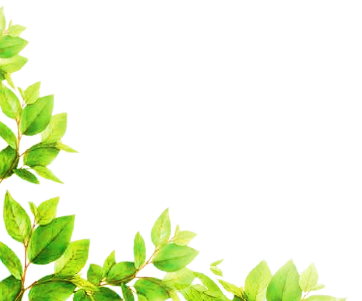 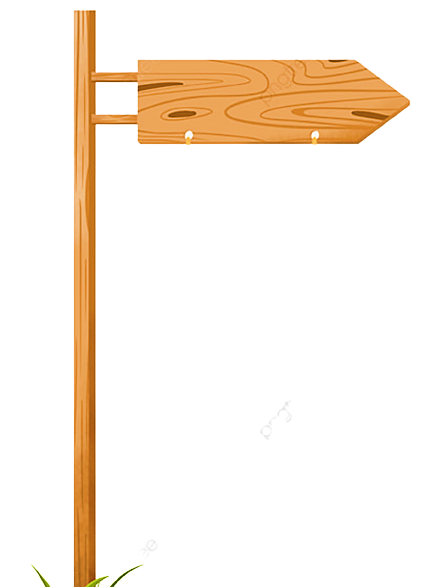 NHẠC ĐỆM
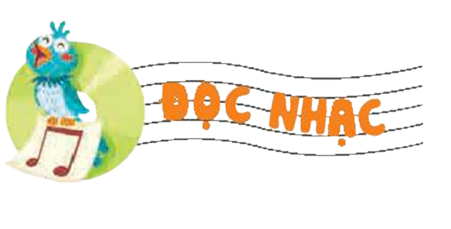 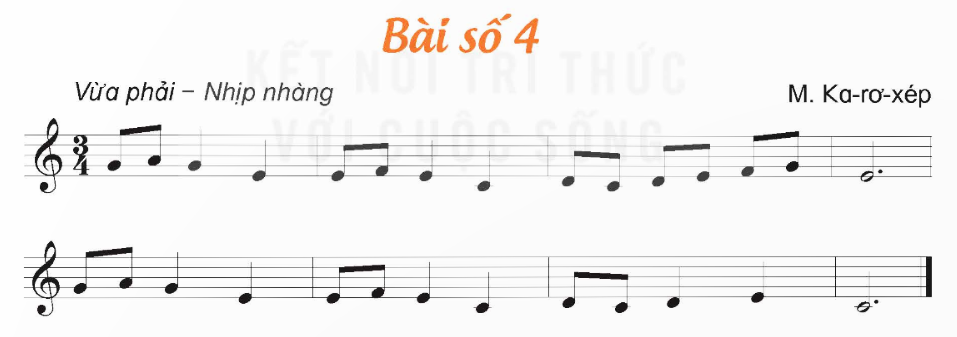 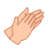 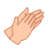 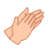 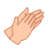 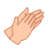 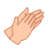 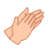 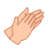 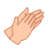 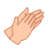 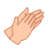 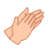 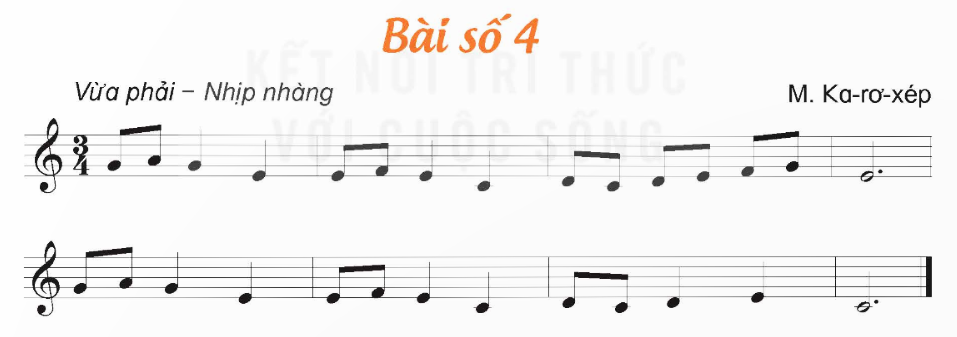 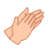 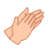 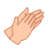 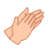 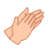 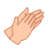 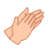 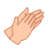 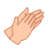 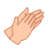 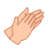 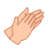 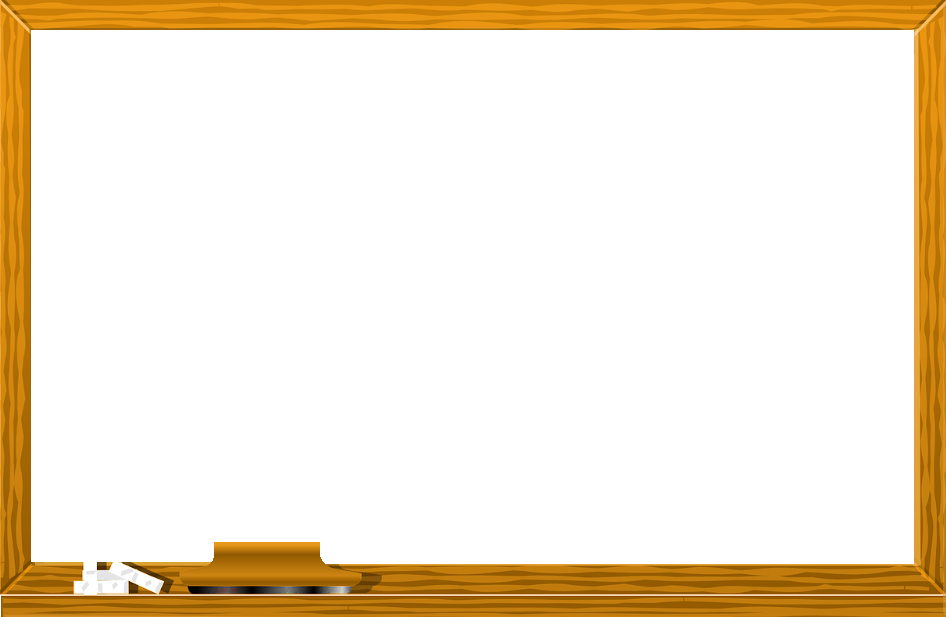 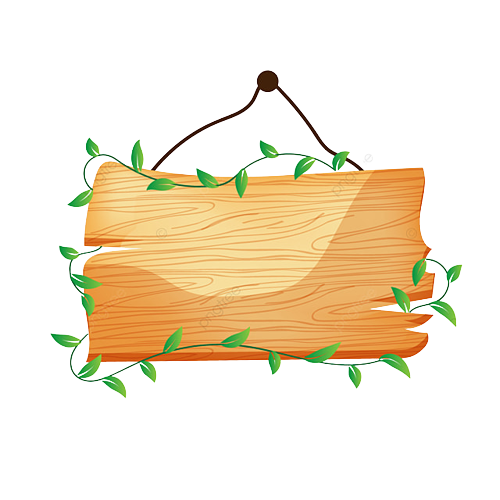 CÂU HỎI
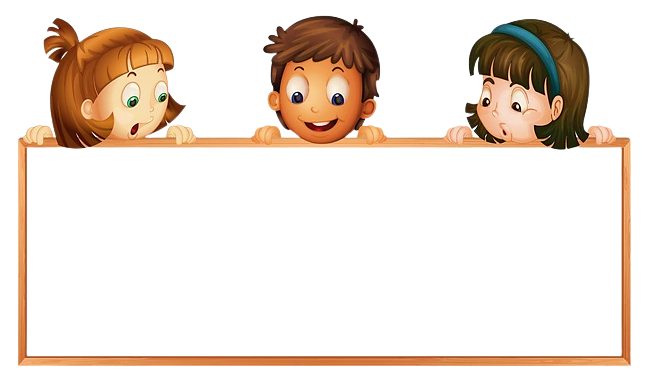 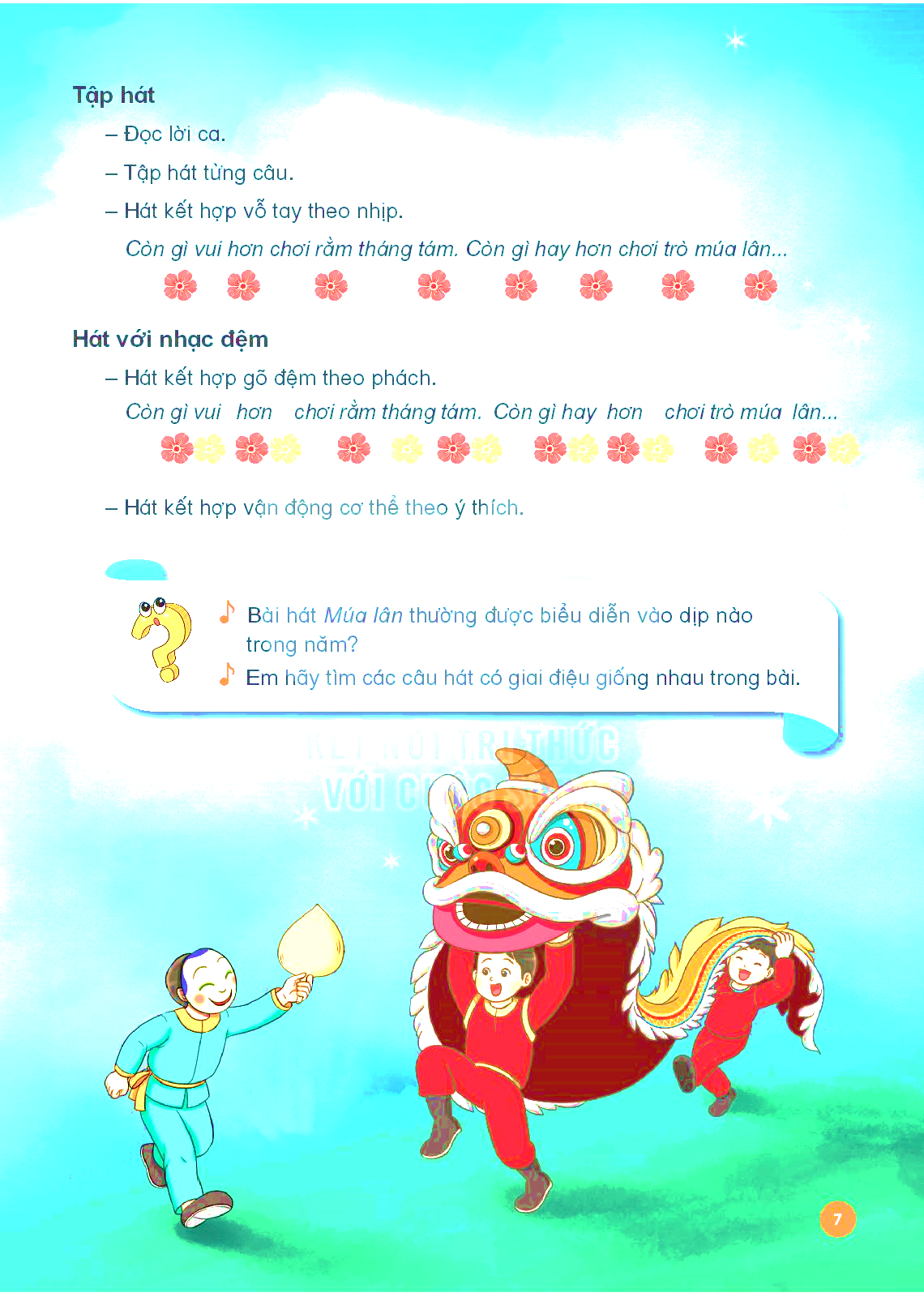 So sánh hai câu tiết tấu trong bài đọc nhạc số 4.
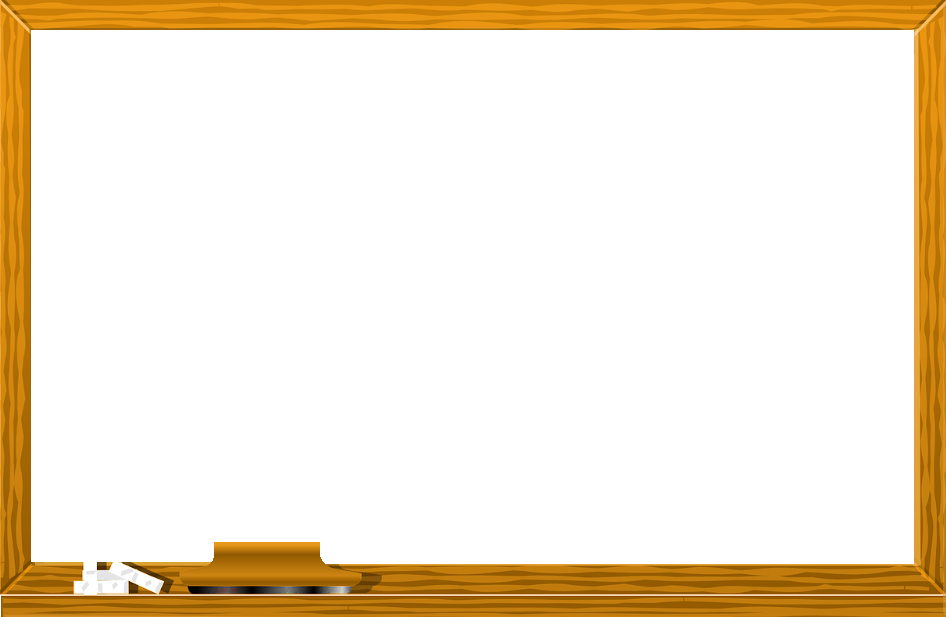 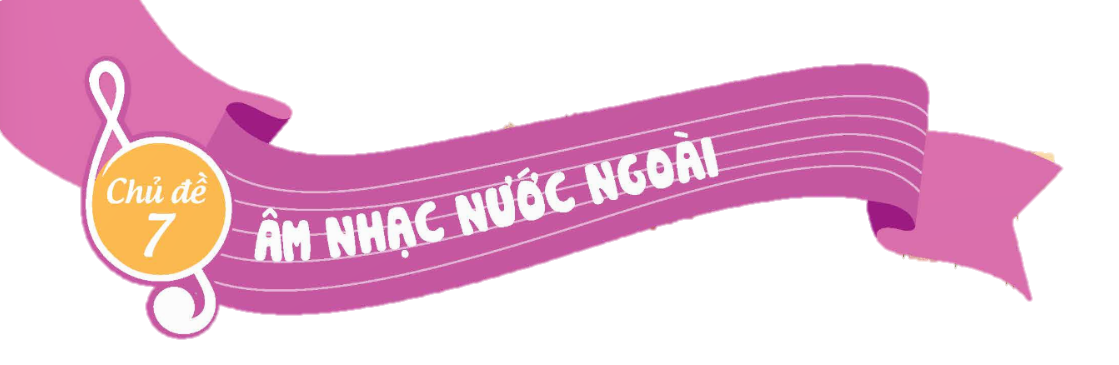 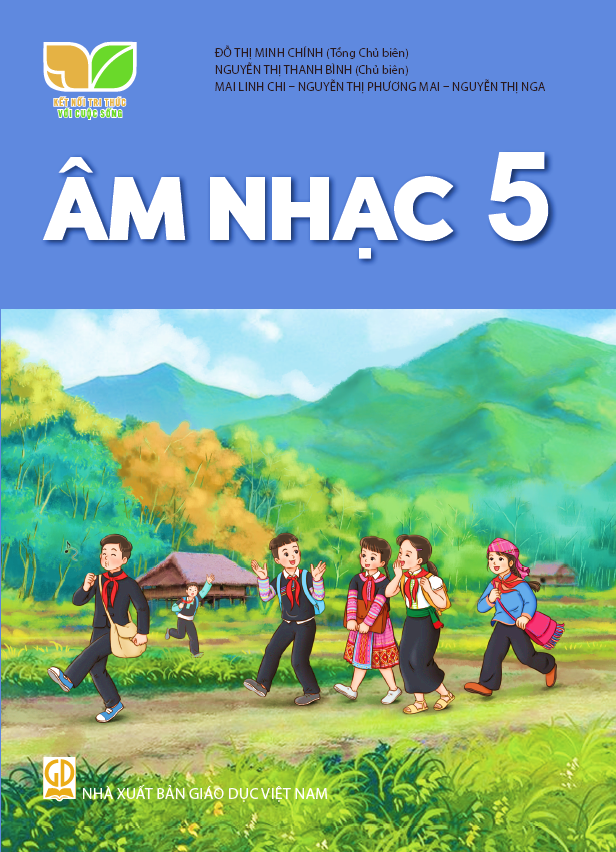 TIẾT 1
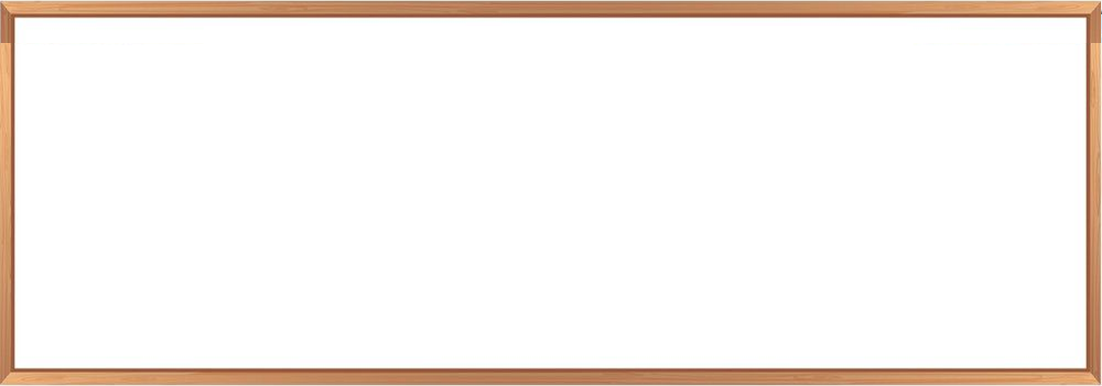 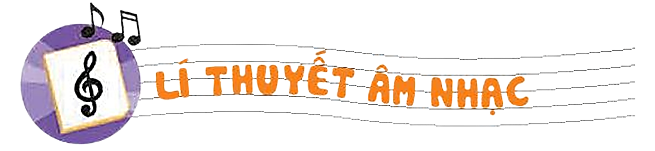 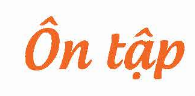 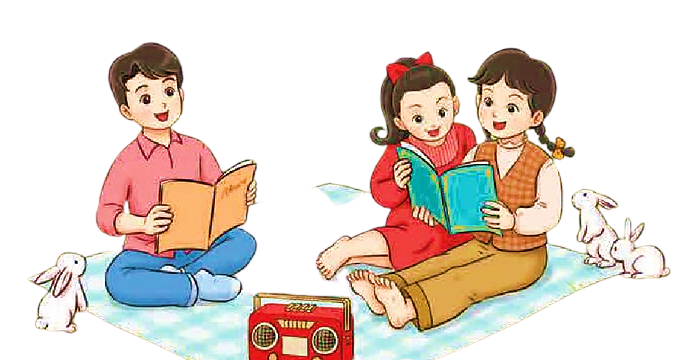 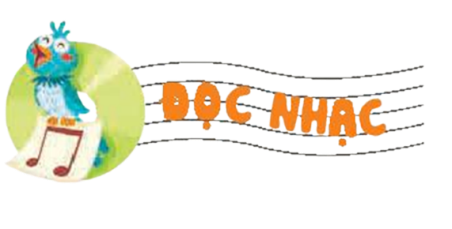 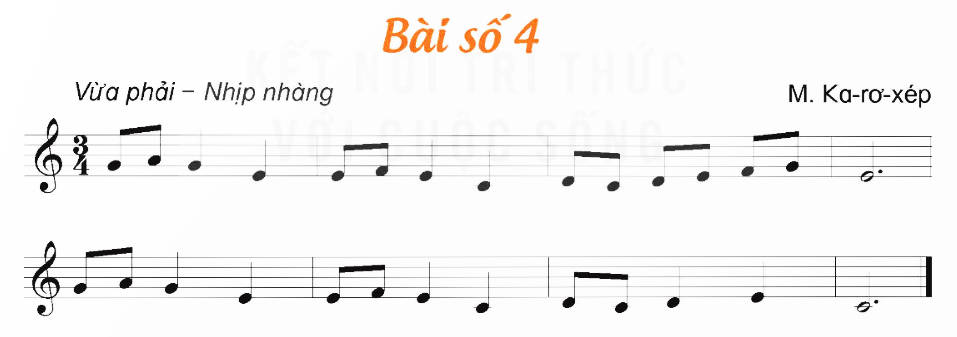 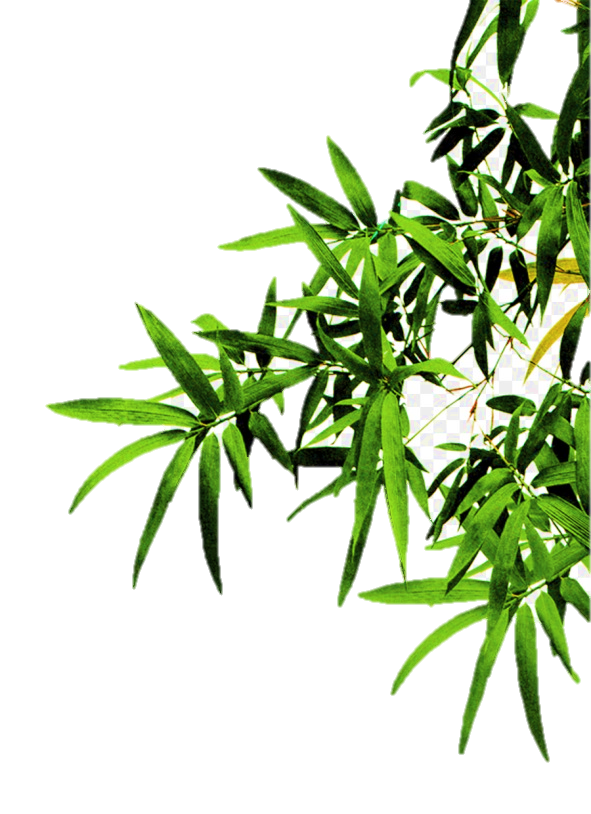 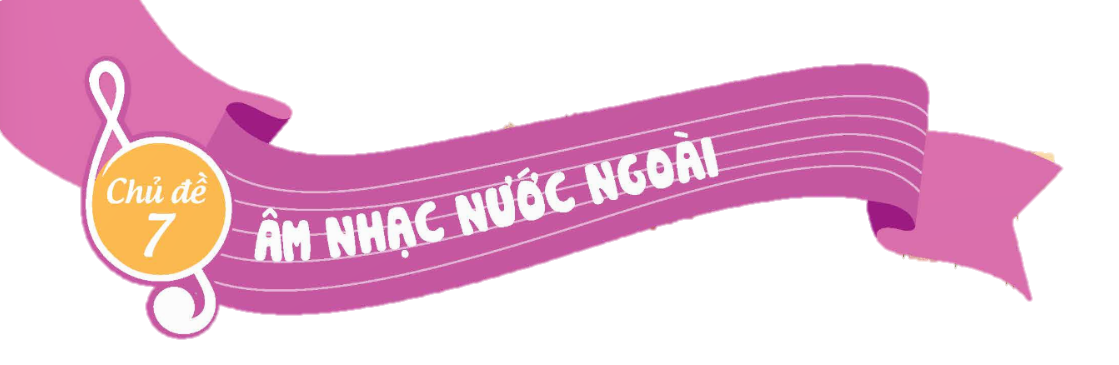 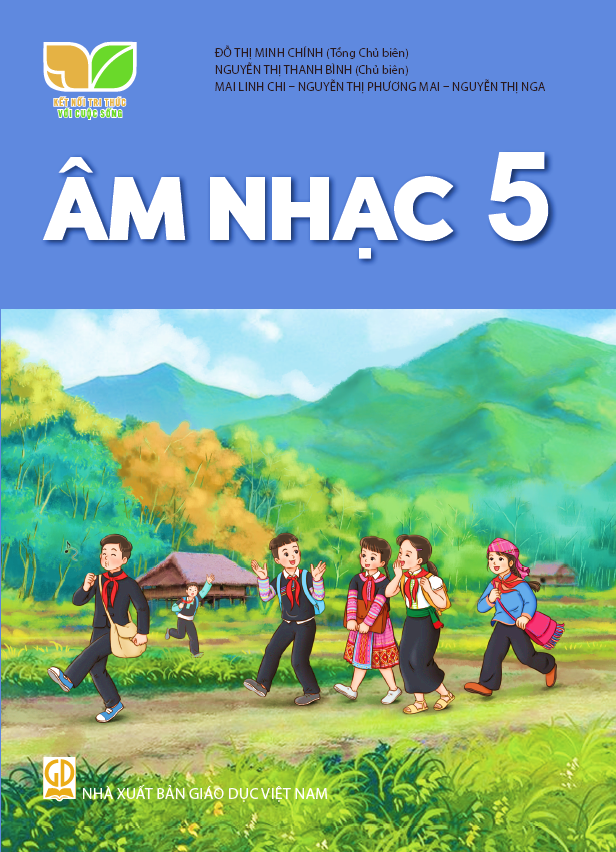 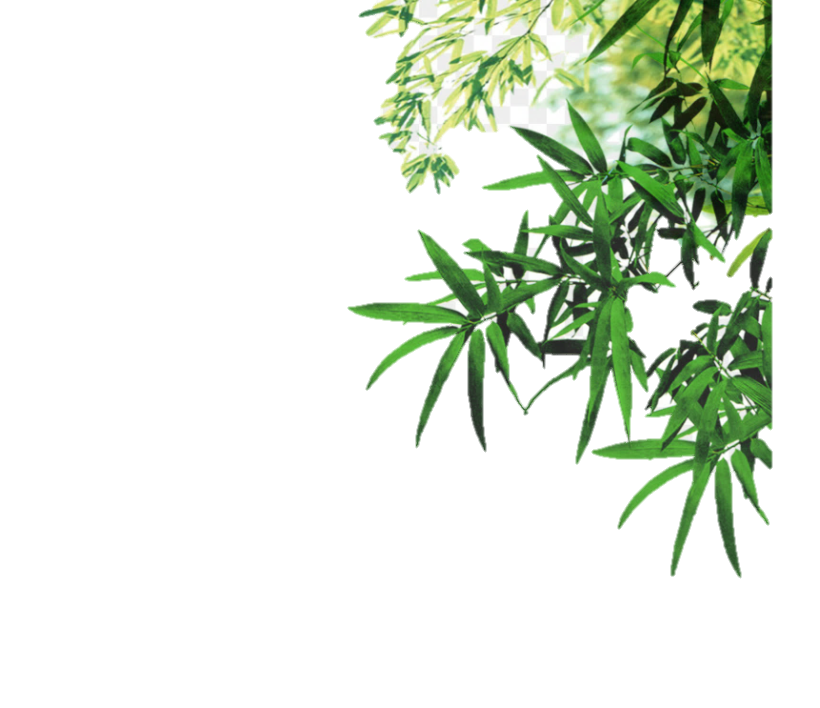 TIẾT 1
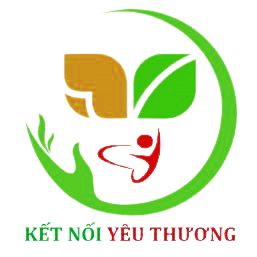 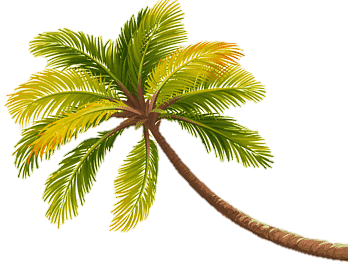 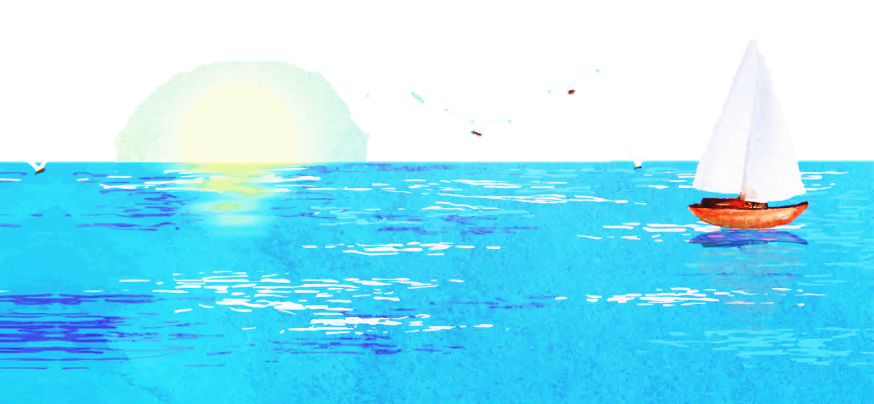 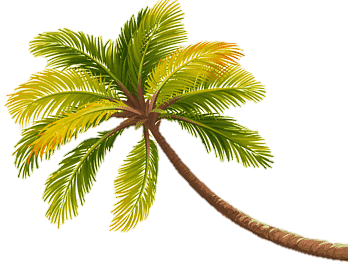